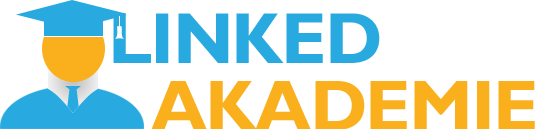 LinkedInpro byznys
Jana bártíková
www.linkedakademie.cz
©2020 Linked Akademie
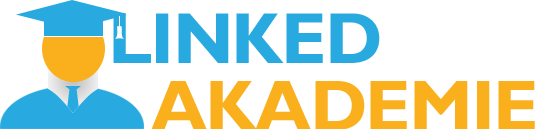 Lektorka kurzu: JANA BÁRTÍKOVÁ
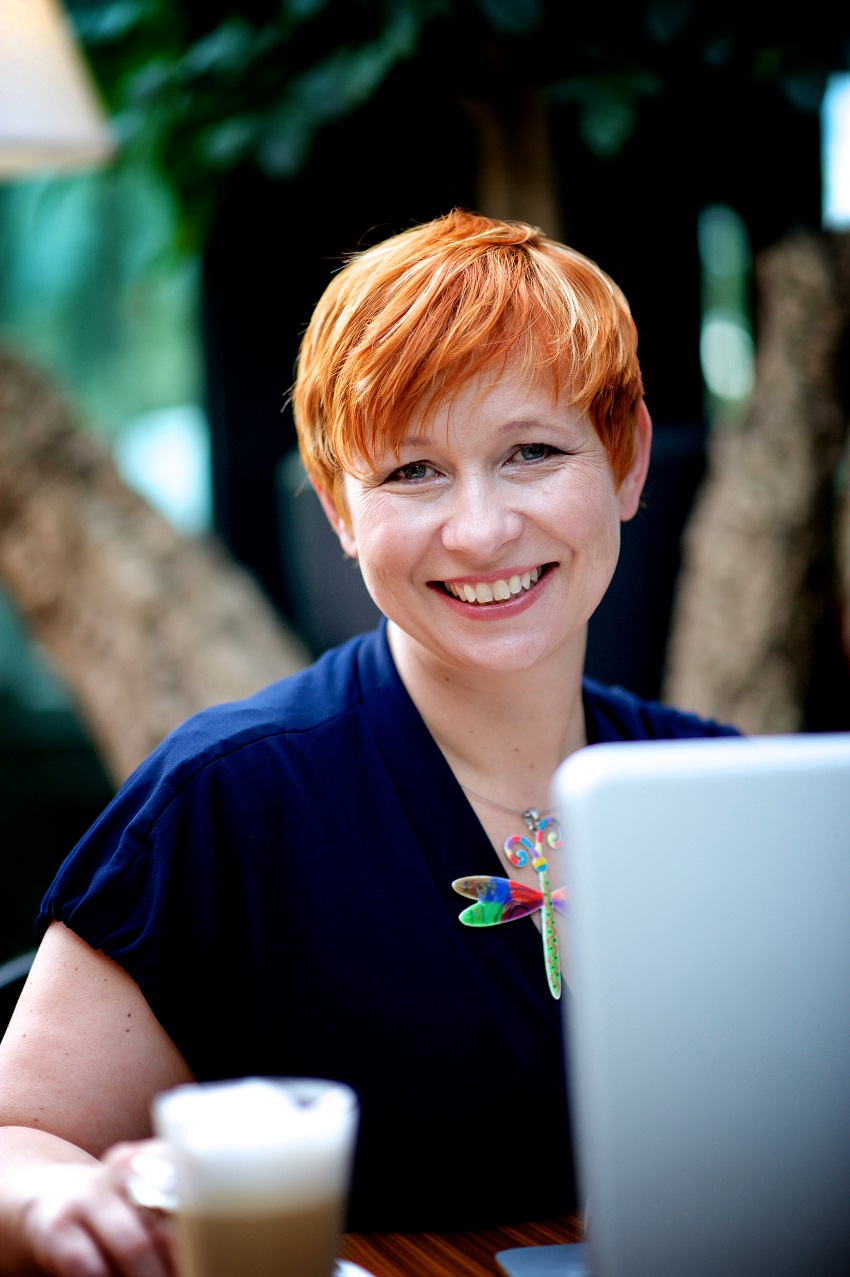 15 let na manažerských a top-manažerských pozicích (Delvita, Rossmann, Baltika Retail Czech Republic, Christian Dior Parfums)
7 let konzultant, lektor, mentor, kouč
Od roku 2015: Linked Akademie
Na LinkedIn od 2007
Téměř 9. 000 spojení na LinkedIn
90% zákazníků 
Klienti například: Generali, Modrá pyramida, CAD Studio, Fichtner s.r.o., Autocont,  Ivo Toman, Antee s.r.o. a další

www.linkedakademie.cz
https://www.linkedin.com/in/janabartikova/
DEN 1:
1. Big Picture – jaký je byznys potenciál LinkedIn, na jakých principech funguje
2. Strategie a tři pilíře prodeje na LinkedIn
3. Excelentní LinkedIn profil – tvoření krok za krokem
4. Základy budování velké a kvalitní sítě spojení – budoucích zákazníků
DEN 2: 
4. Další rozšiřování sítě spojení – budoucích zákazníků
5. publikování obsahu, komunikace se sítí, budování značky na LinkedIn
6. Přeměna spojení na LinkedIn v zákazníky
7. Next steps
3
©2020 Linked Akademie
1. BIG PICTURE
Jaký je můj cíl na LinkedIn?
Čeho zde chci dosáhnout, co chci získat?
Koho chci oslovit, kdo je můj cílový zákazník?
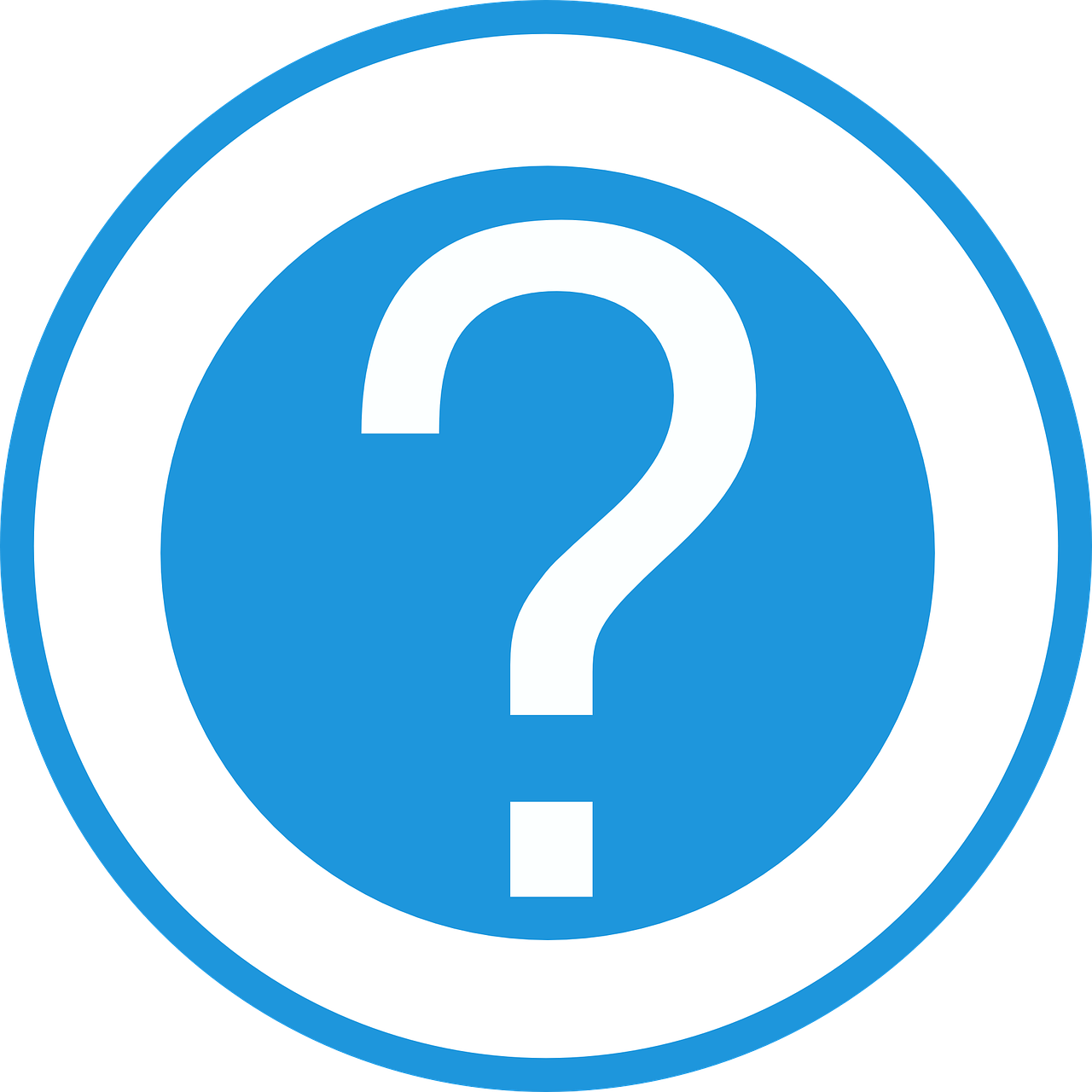 4
©2020 Linked Akademie
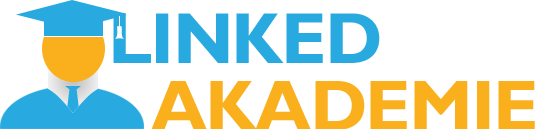 80% B2B leadů pochází z
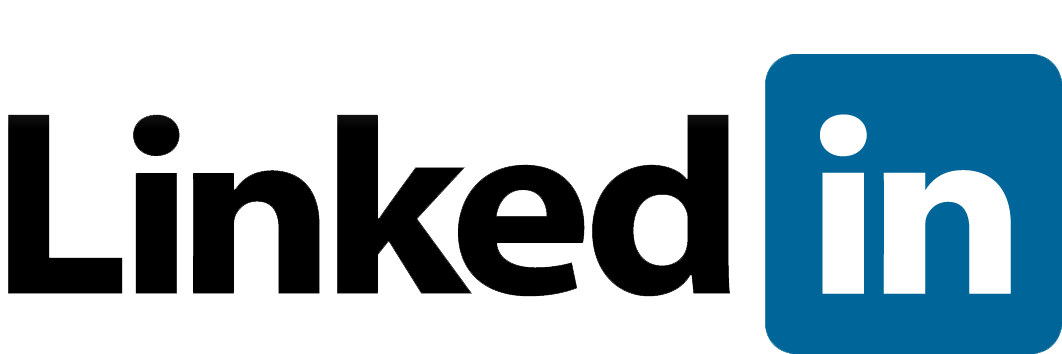 01
02
03
04
5
©2020 Linked Akademie
KDO JE NA LinkedIn
1.700.000 + účtů v ČR 

NEJSILNĚJI ZASTOUPENÉ OBORY:
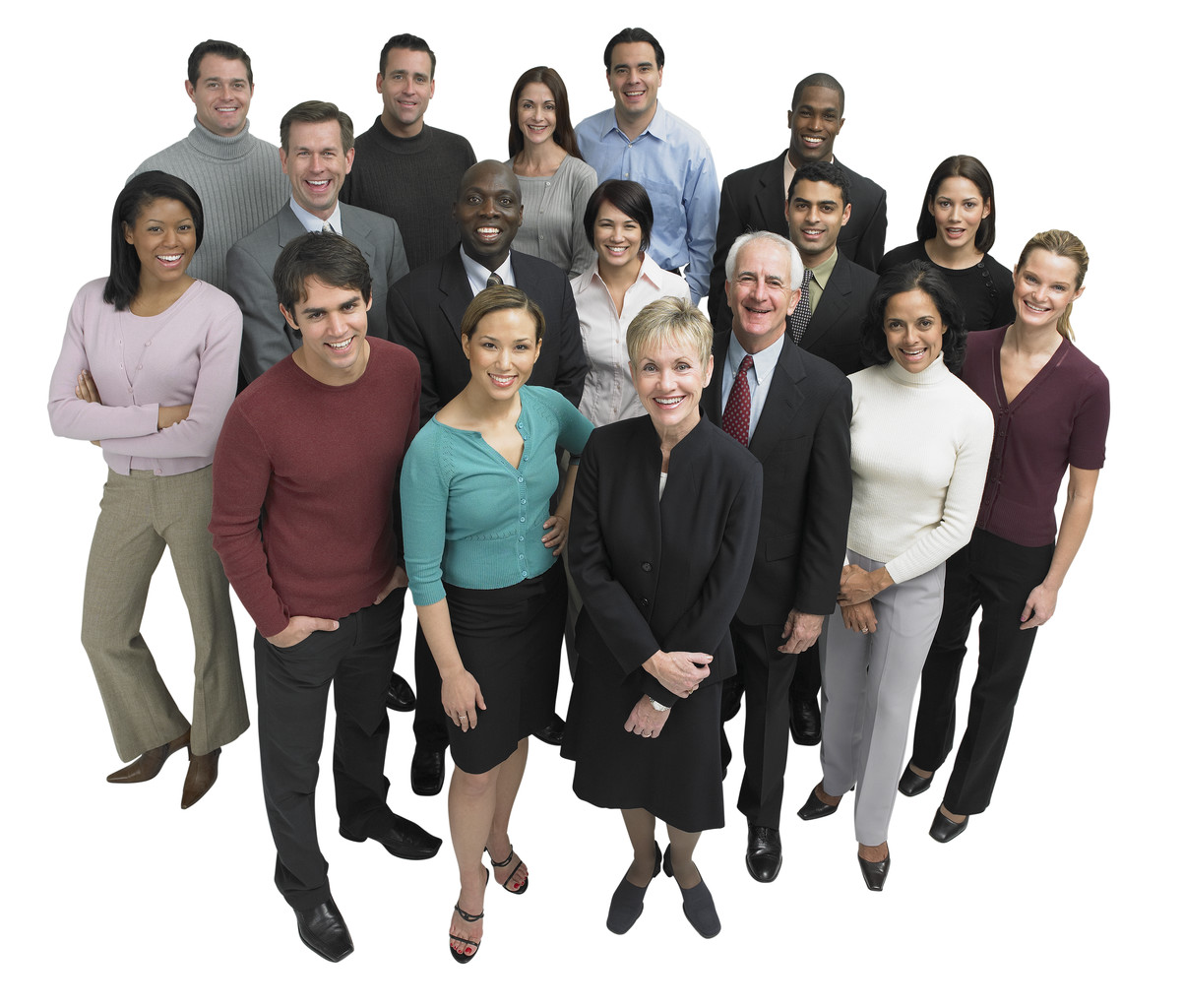 6
©2020 Linked Akademie
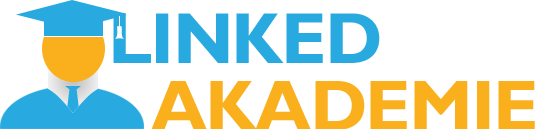 CO MI UMOŽŇUJE LinkedIn?
01
02
03
04
05
7
©2020 Linked Akademie
2. STRATEGIE a TŘI PILÍŘE prodeje na LinkedIn
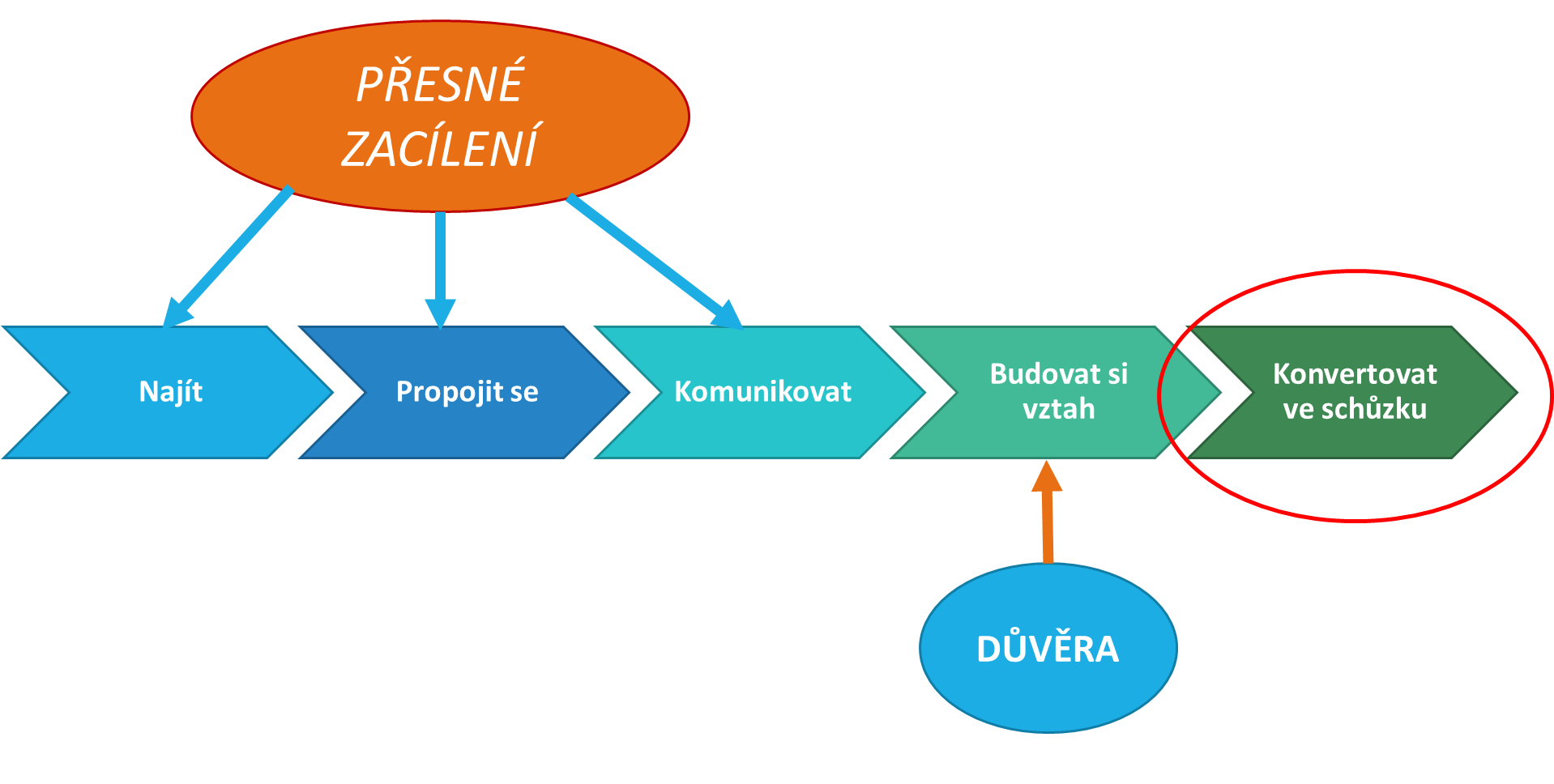 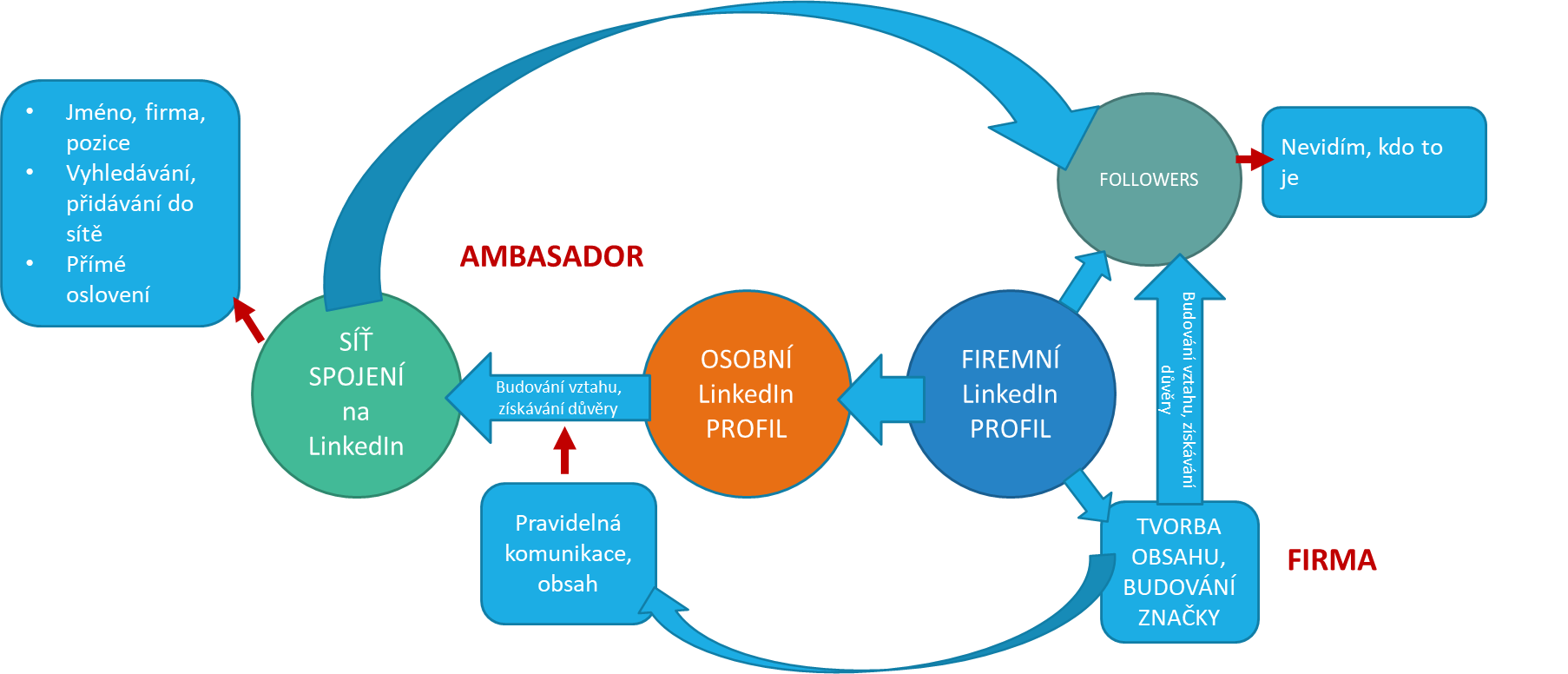 8
©2020 Linked Akademie
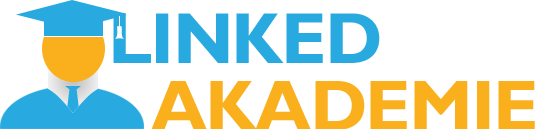 Nejúspěšnější LinkedIn strategie:
AMBASADORING
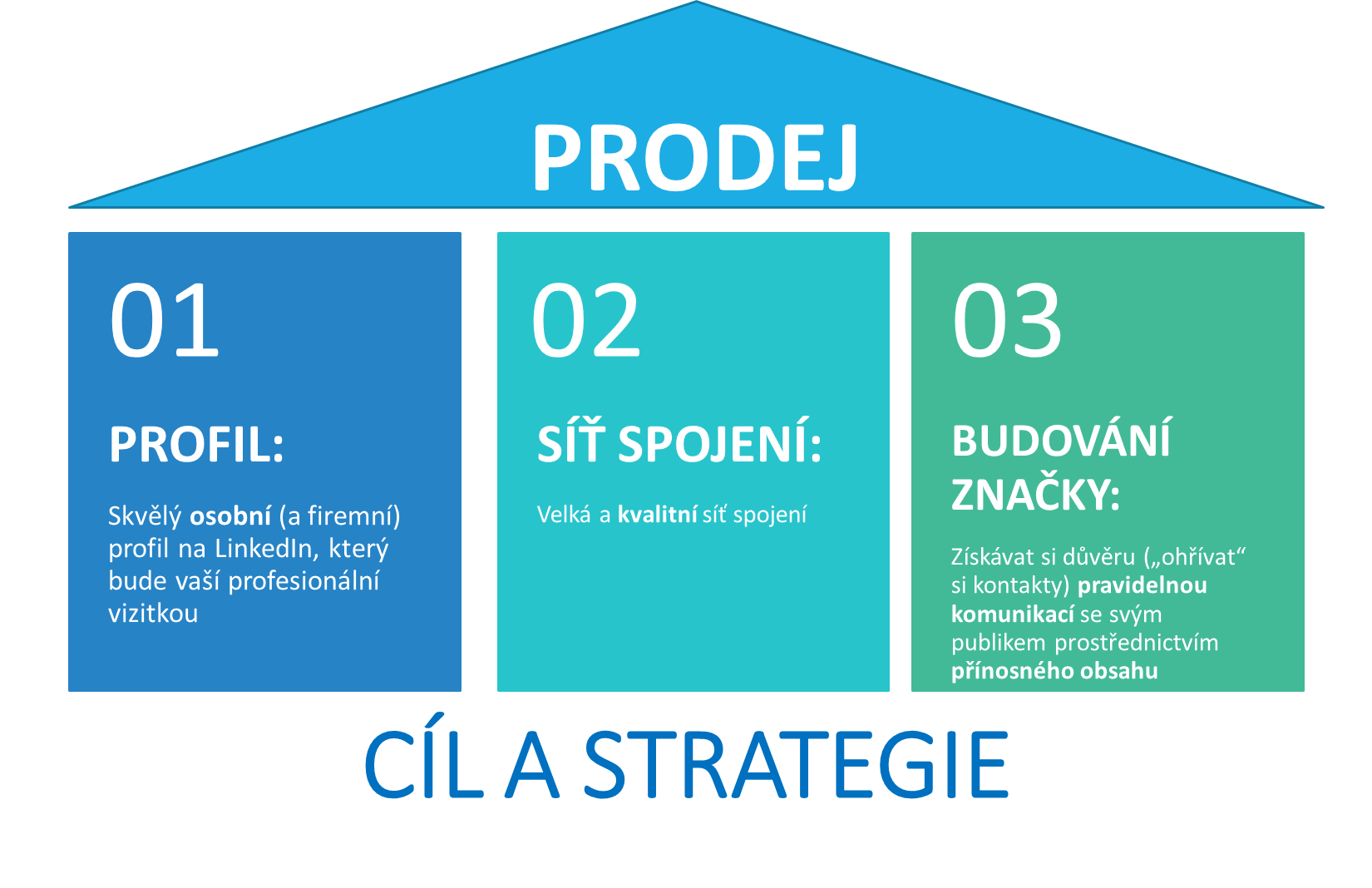 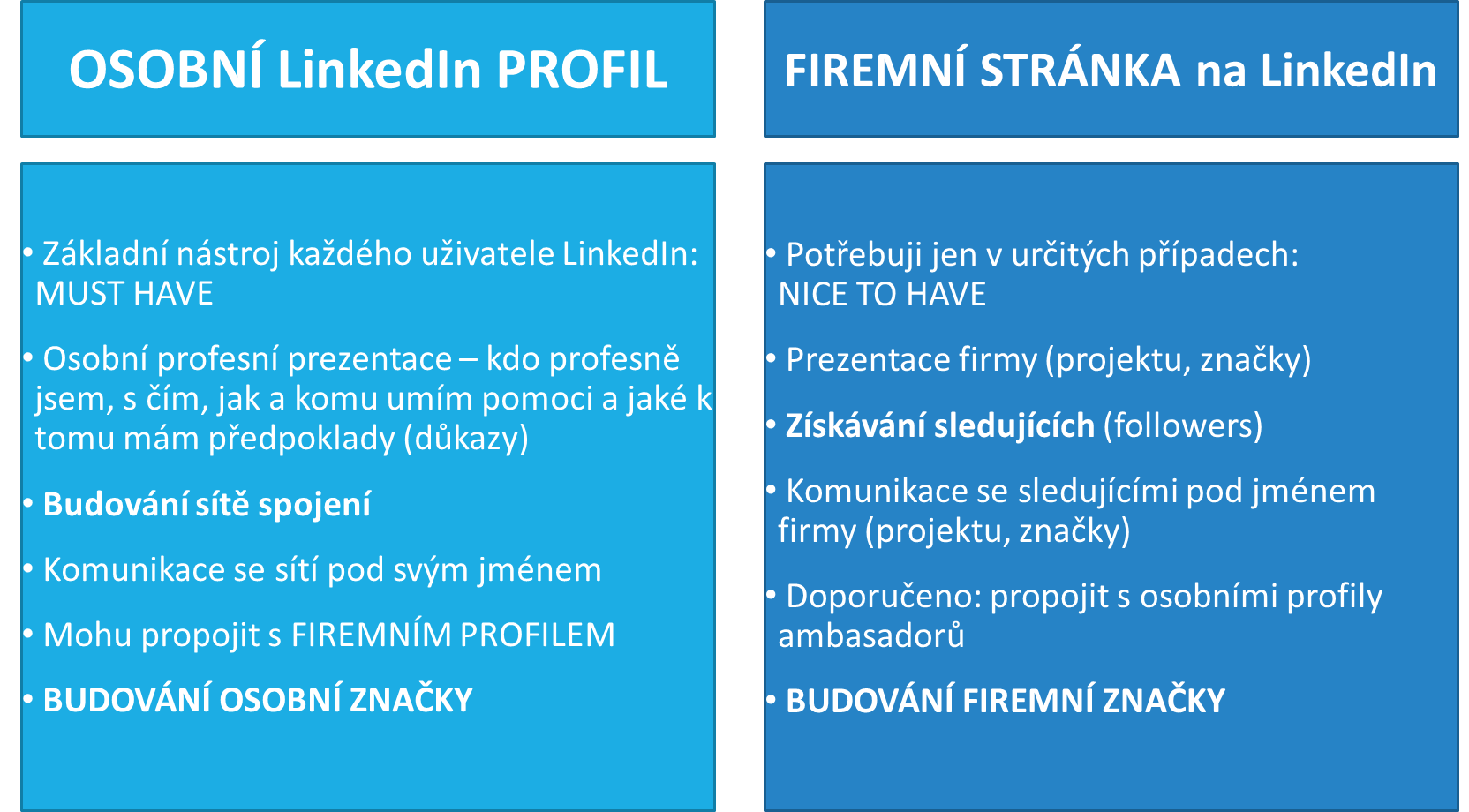 9
©2020 Linked Akademie
3. EXCELENTNÍ LinkedIn PROFIL
Co by měl o vás říkat
váš osobní LinkedIn profil?
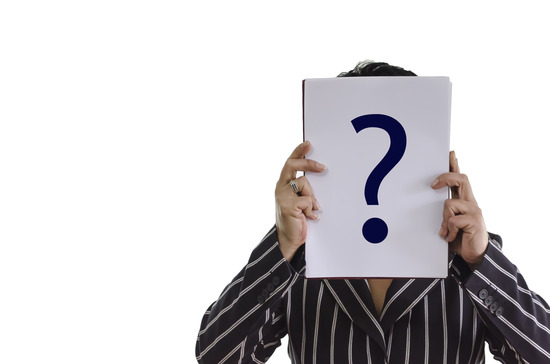 10
©2020 Linked Akademie
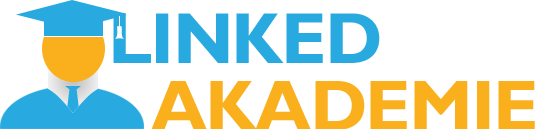 Hlavička profilu
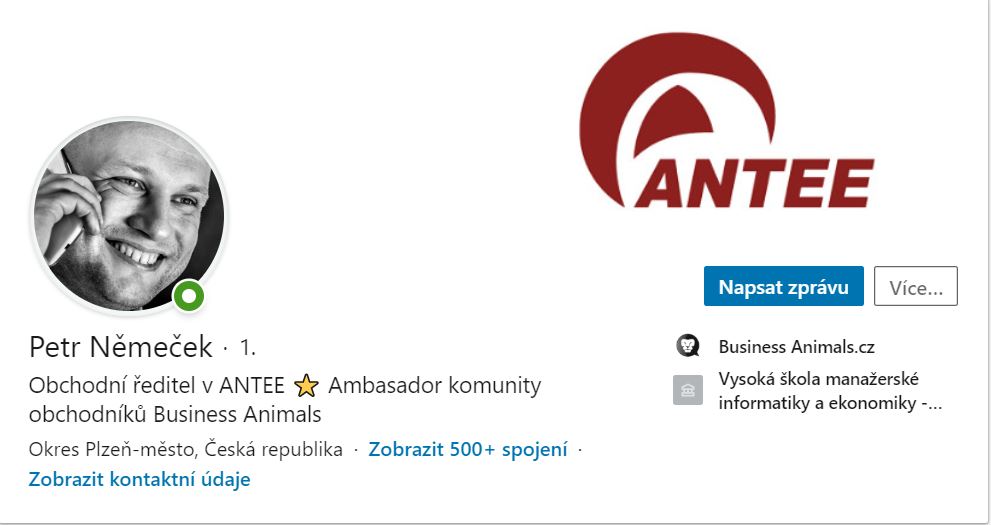 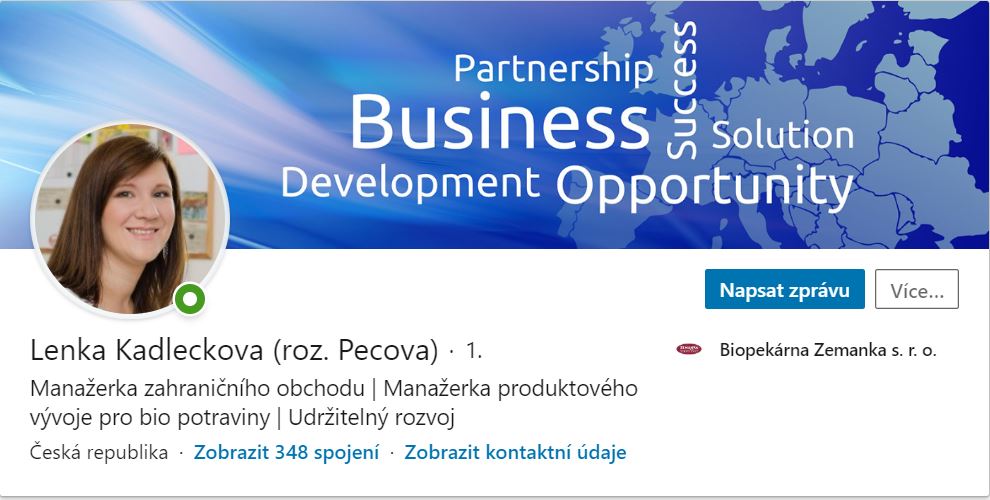 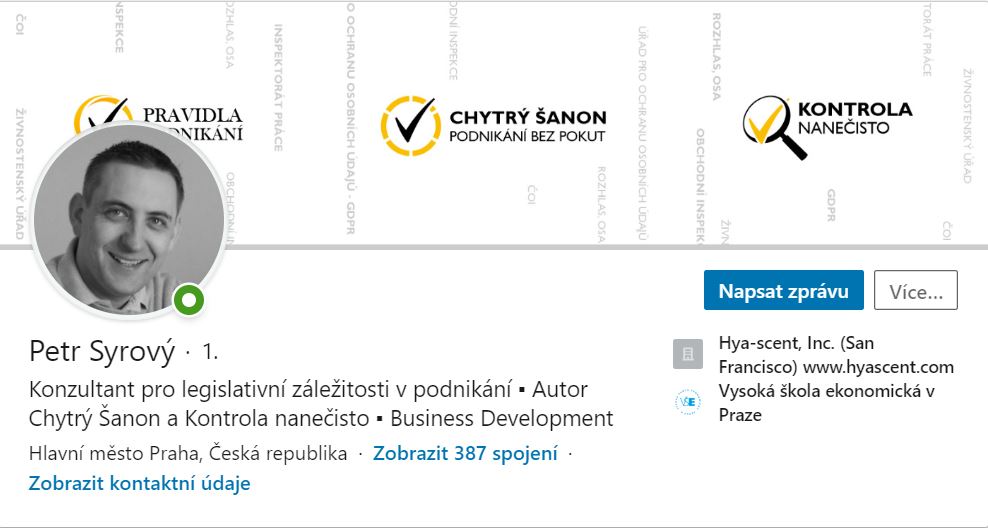 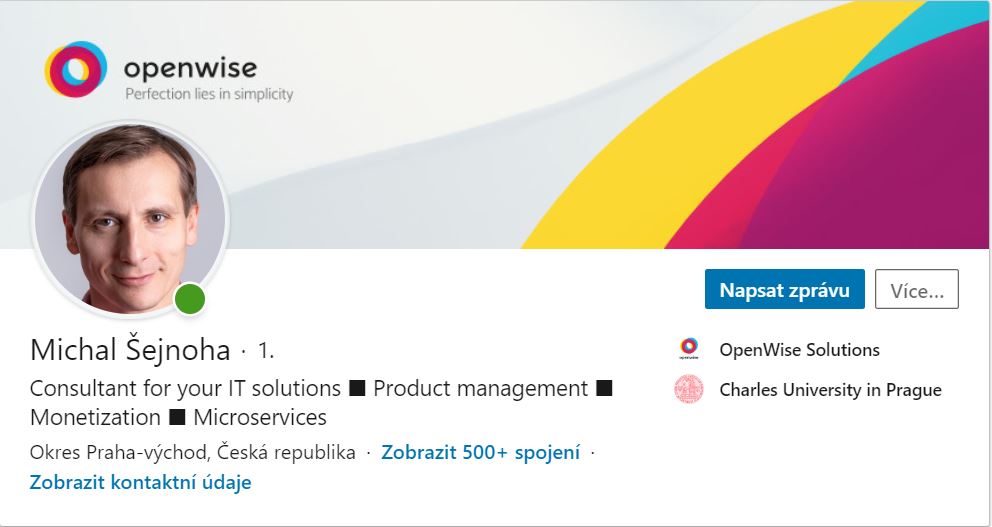 Moje motto:
11
©2020 Linked Akademie
Souhrn (O nás)
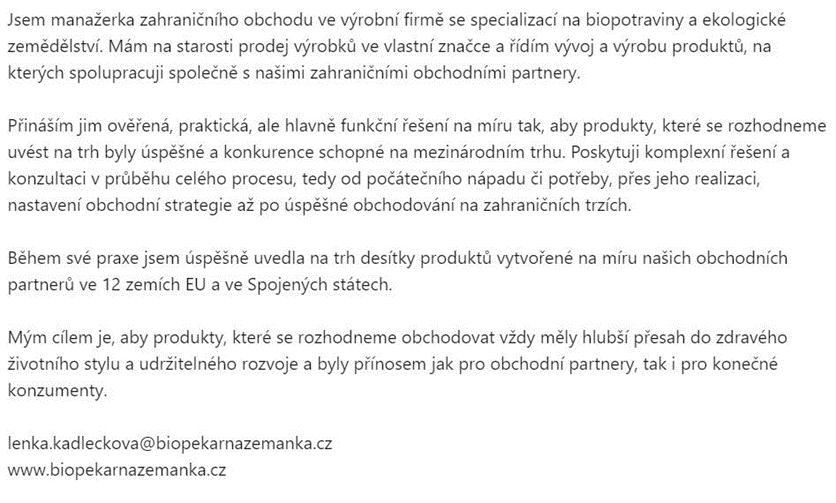 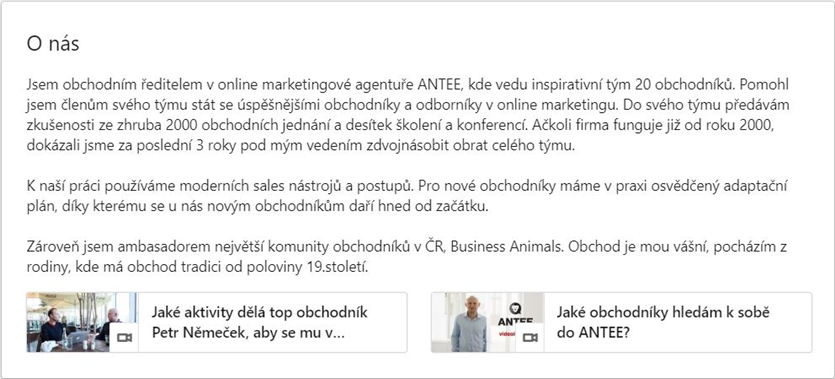 12
©2020 Linked Akademie
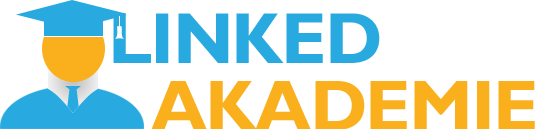 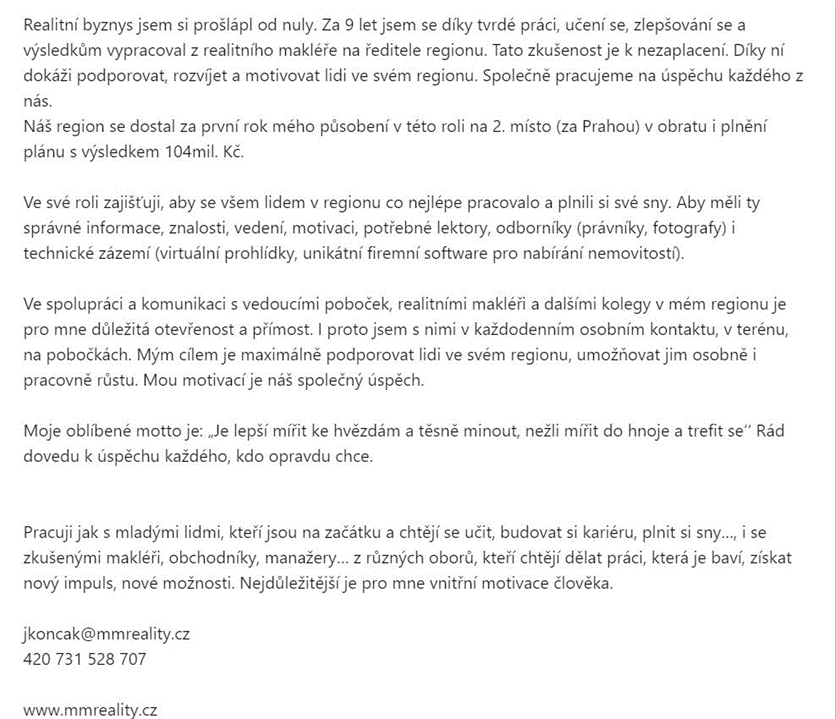 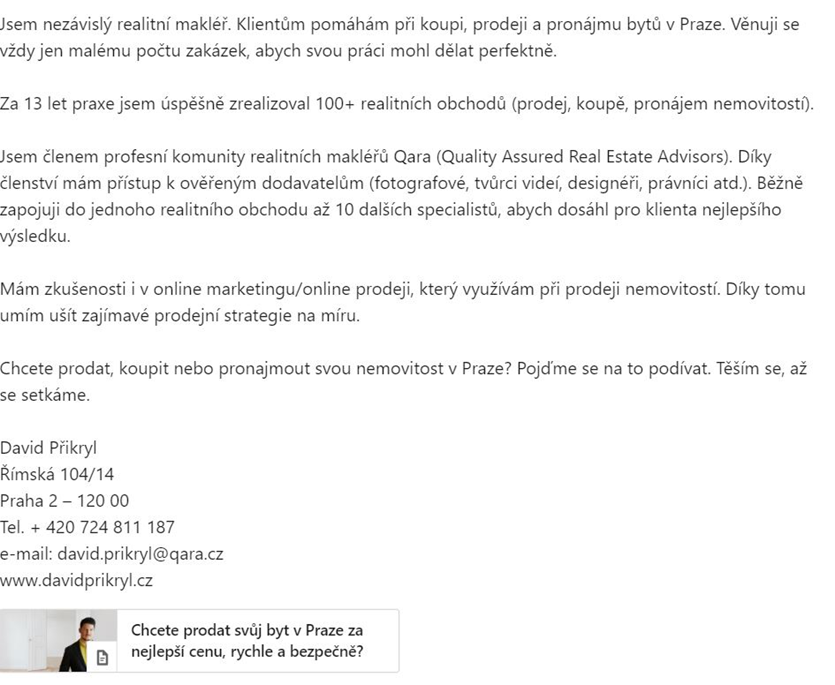 13
©2019 Linked Akademie
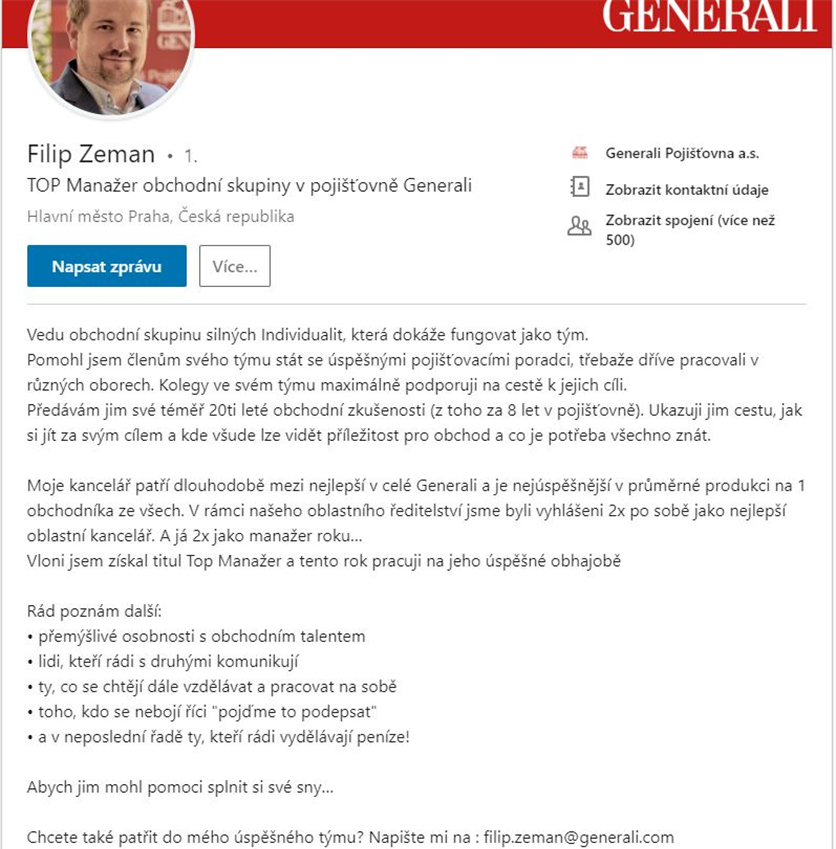 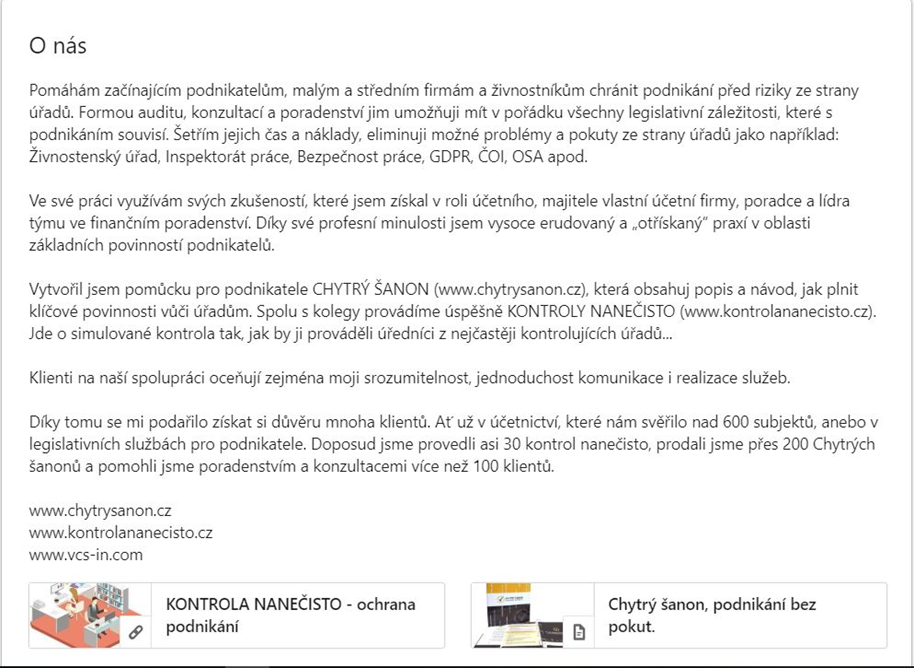 14
©2019 Linked Akademie
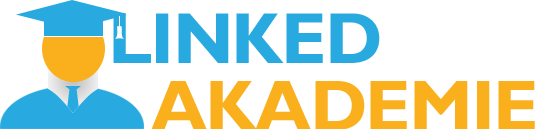 Můj souhrn (O nás):
Ukázkové profily:
https://www.linkedin.com/in/janabartikova/
https://www.linkedin.com/in/filipzeman/
https://www.linkedin.com/in/katerina-gazarkova/
https://www.linkedin.com/in/ivo-toman/
https://www.linkedin.com/in/vladimir-fichtner/
https://www.linkedin.com/in/prikryldavid/
https://www.linkedin.com/in/petraohlidalova/
https://www.linkedin.com/in/lenkakadleckova/
https://www.linkedin.com/in/jiri-koncak/
15
©2020 Linked Akademie
Pracovní zkušenosti
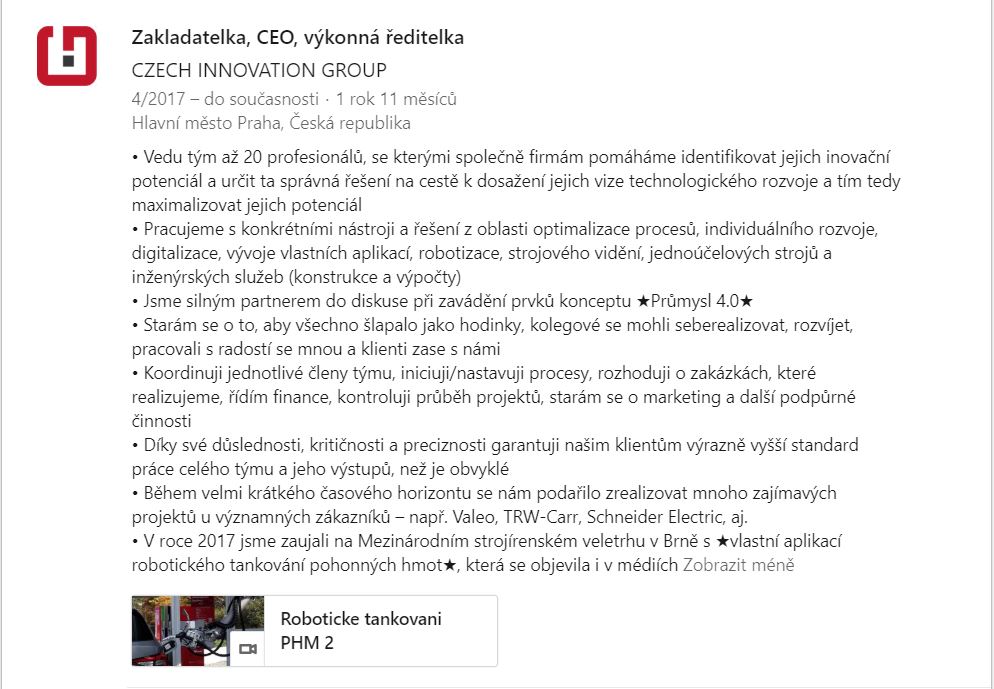 16
©2020 Linked Akademie
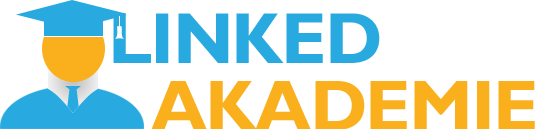 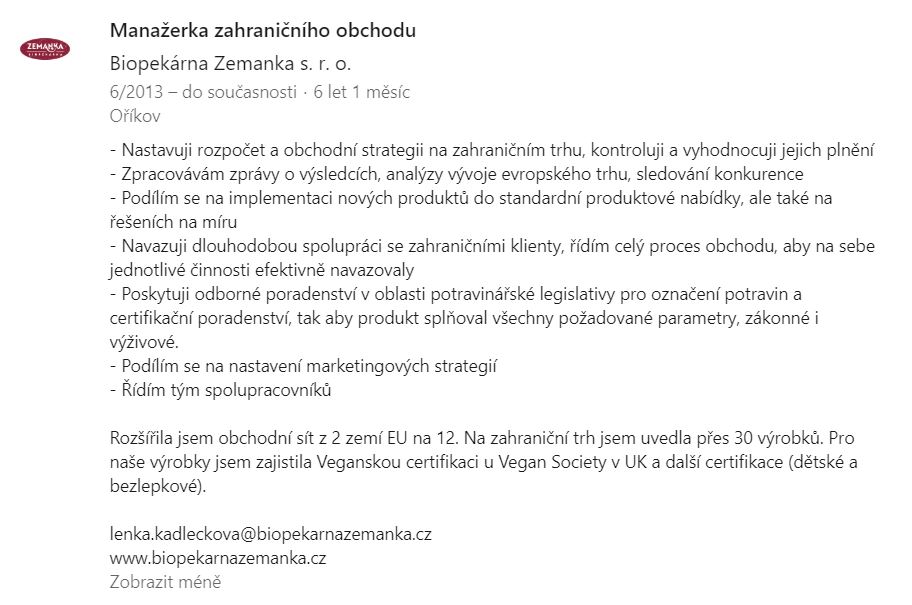 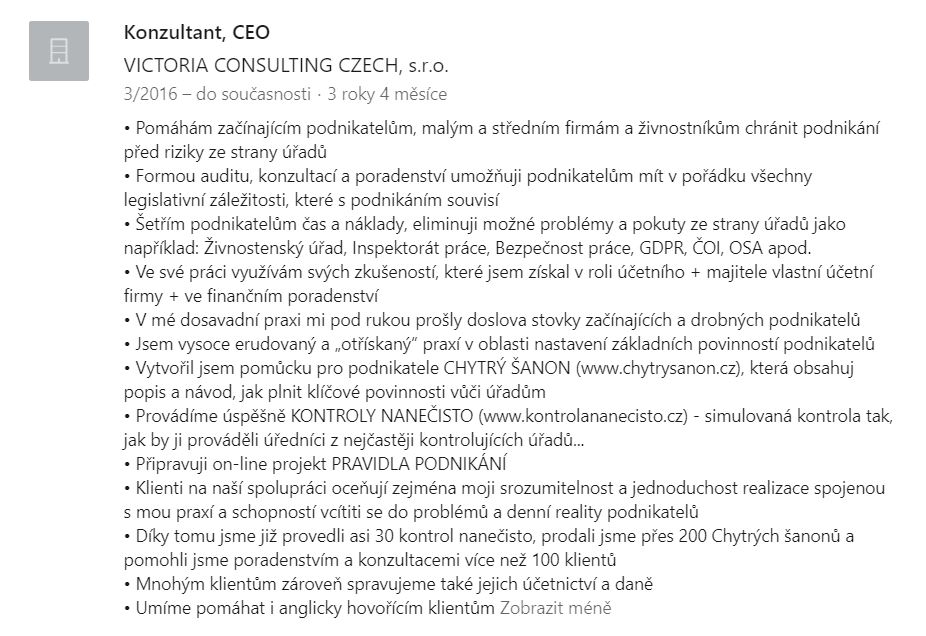 17
©2020 Linked Akademie
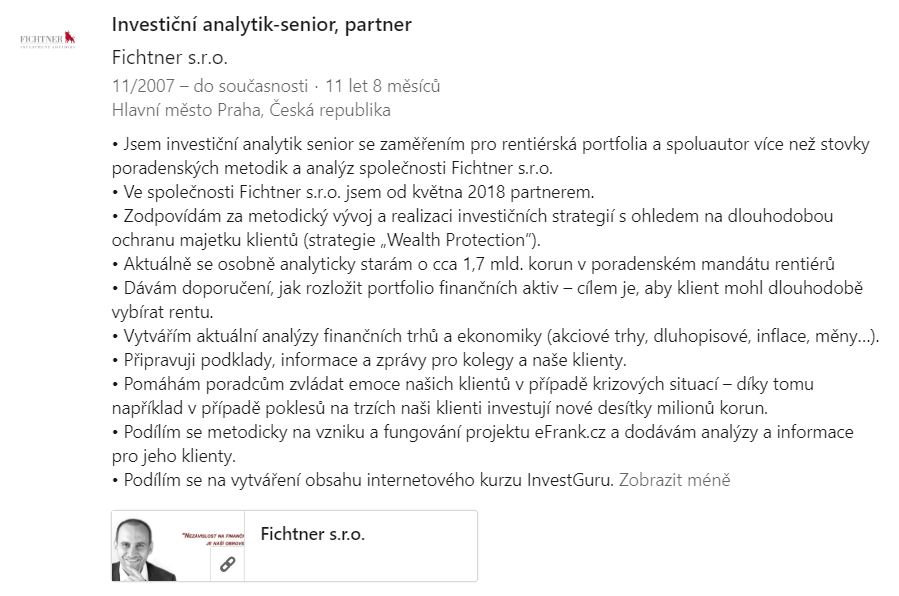 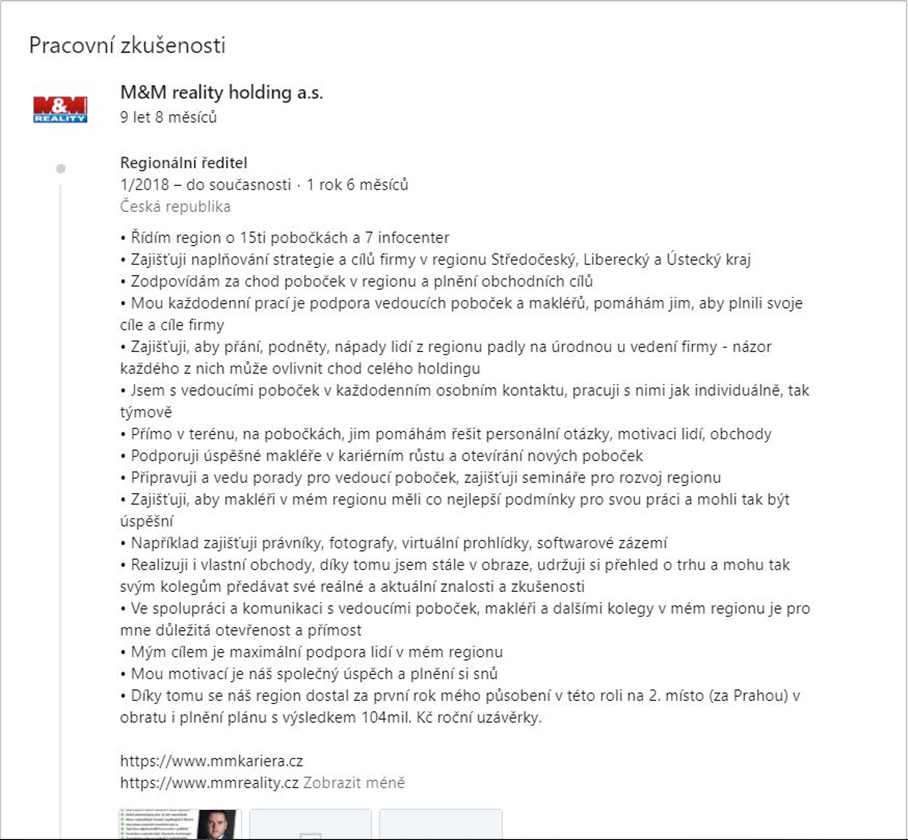 18
©2020 Linked Akademie
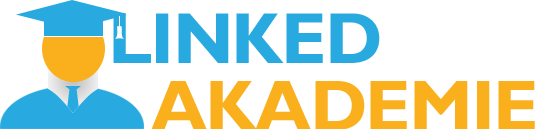 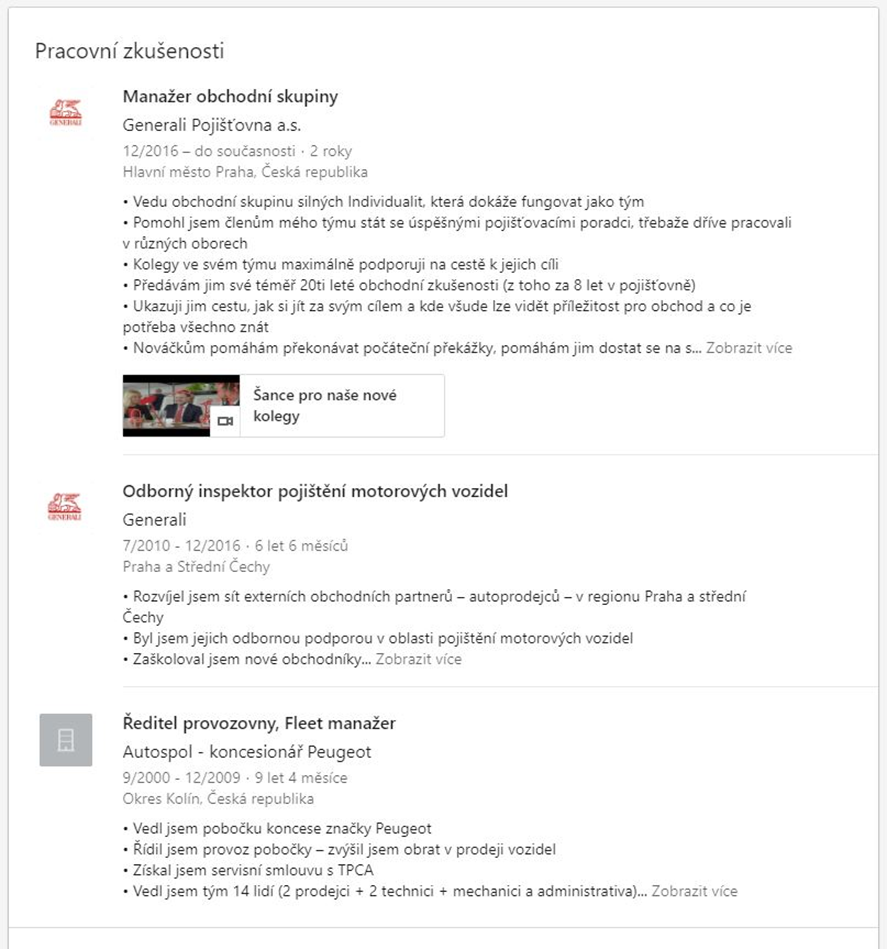 19
©2020 Linked Akademie
Poznámky
20
©2020 Linked Akademie
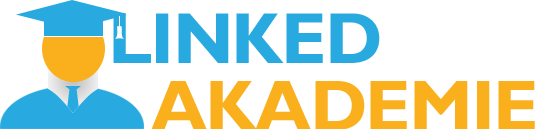 Další části profiluNastavení
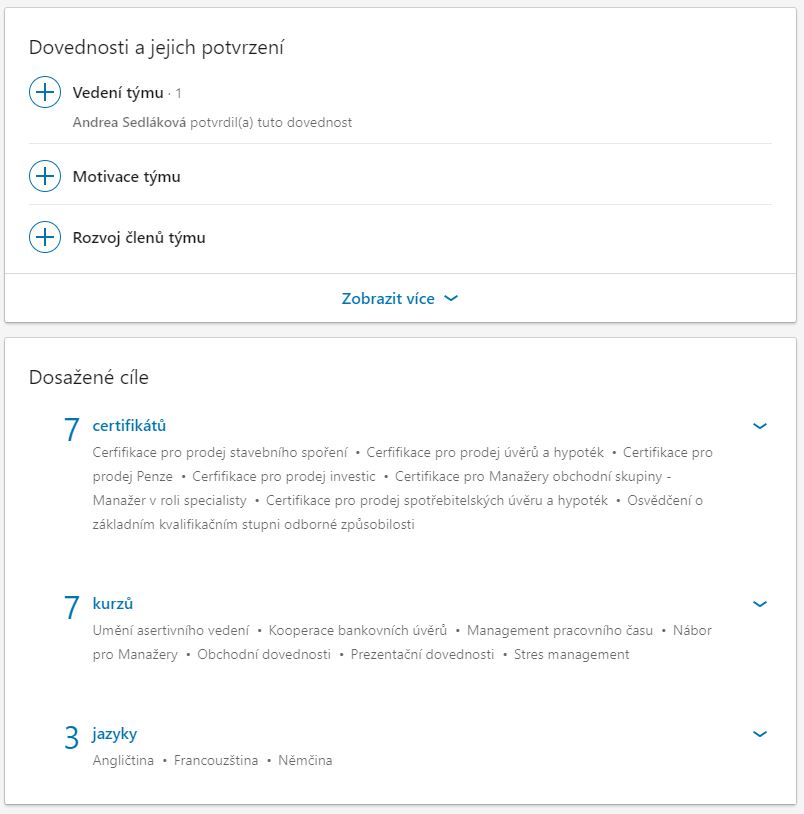 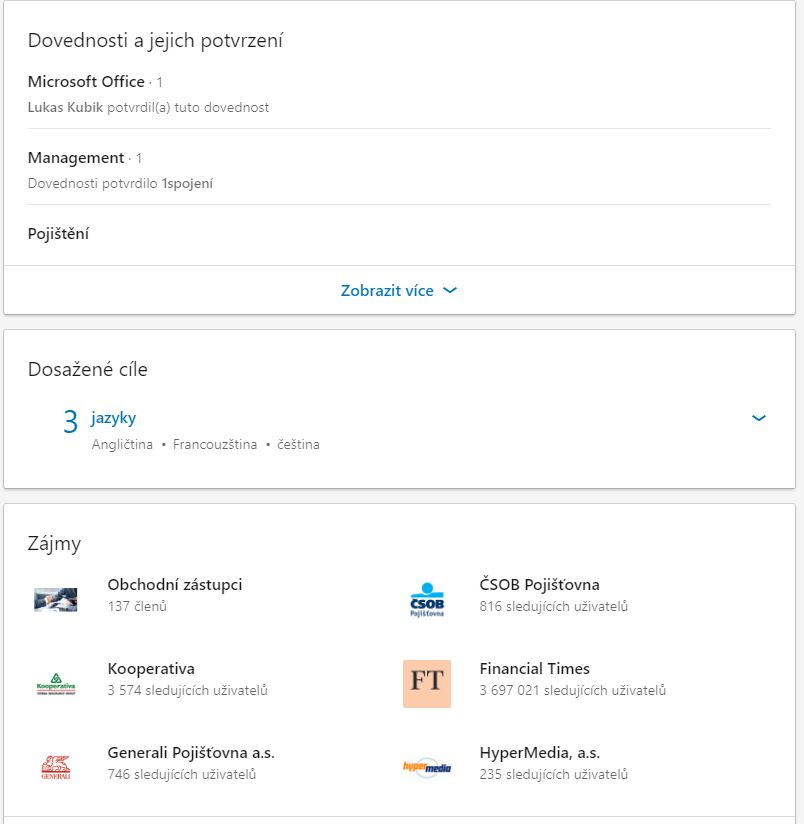 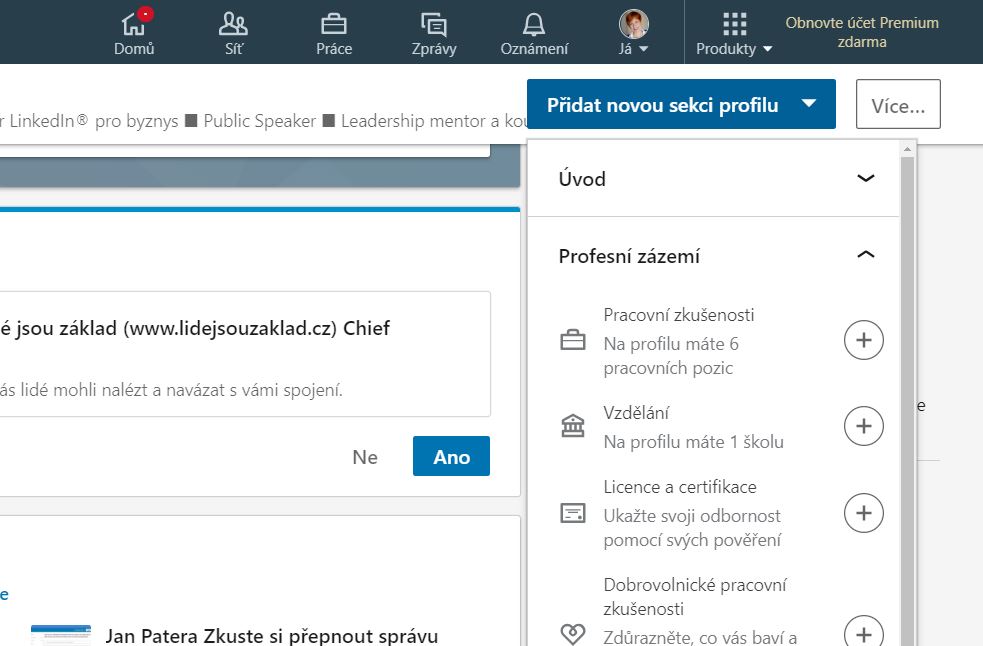 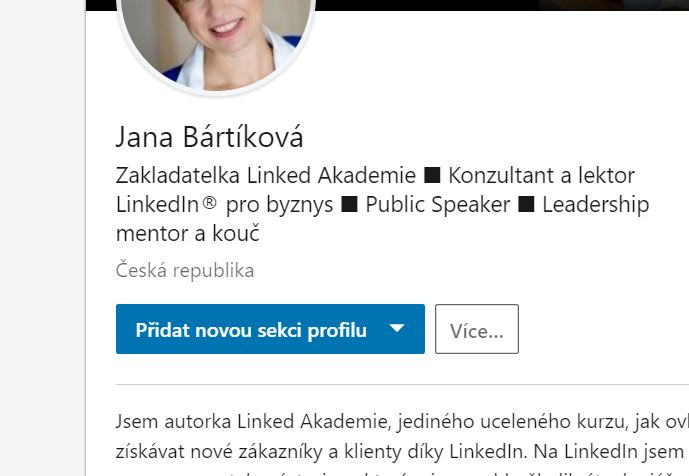 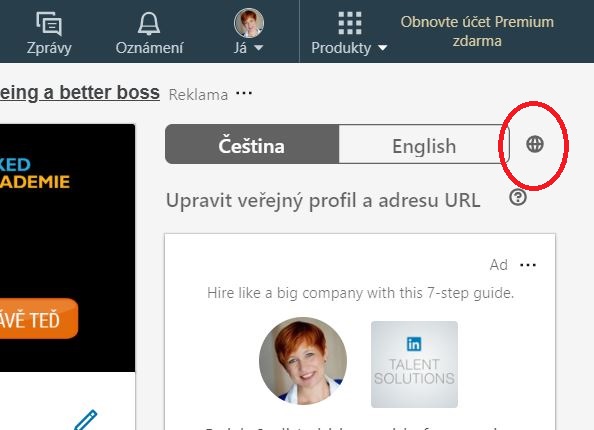 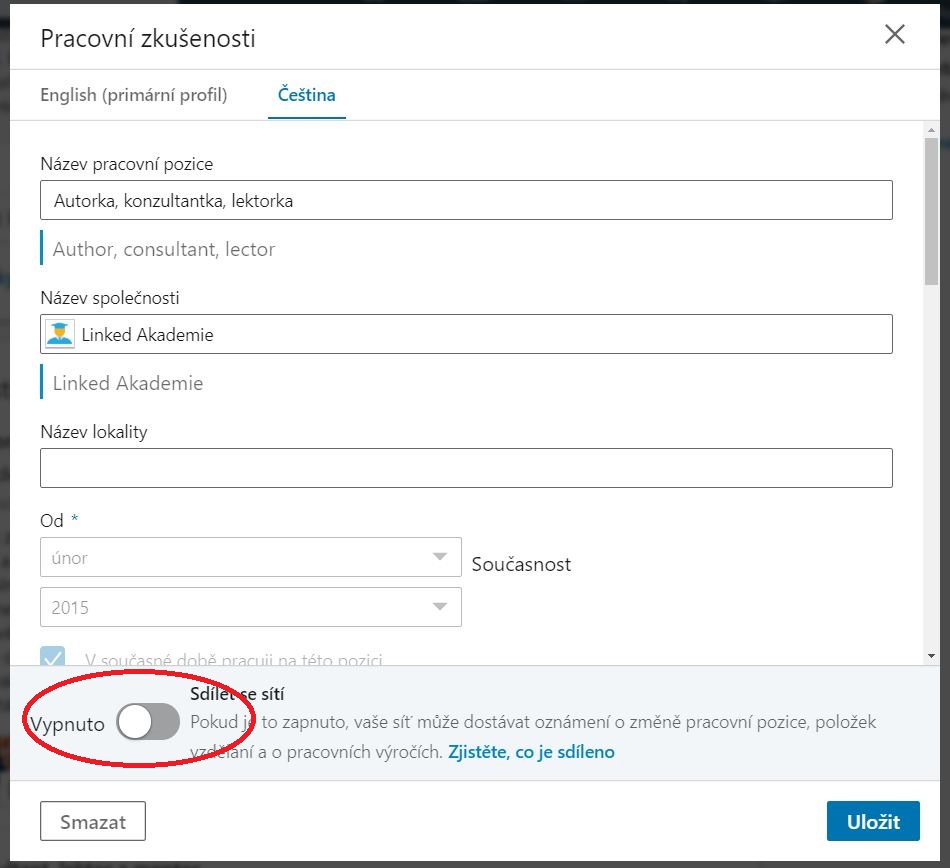 21
©2020 Linked Akademie
Firemní stránka
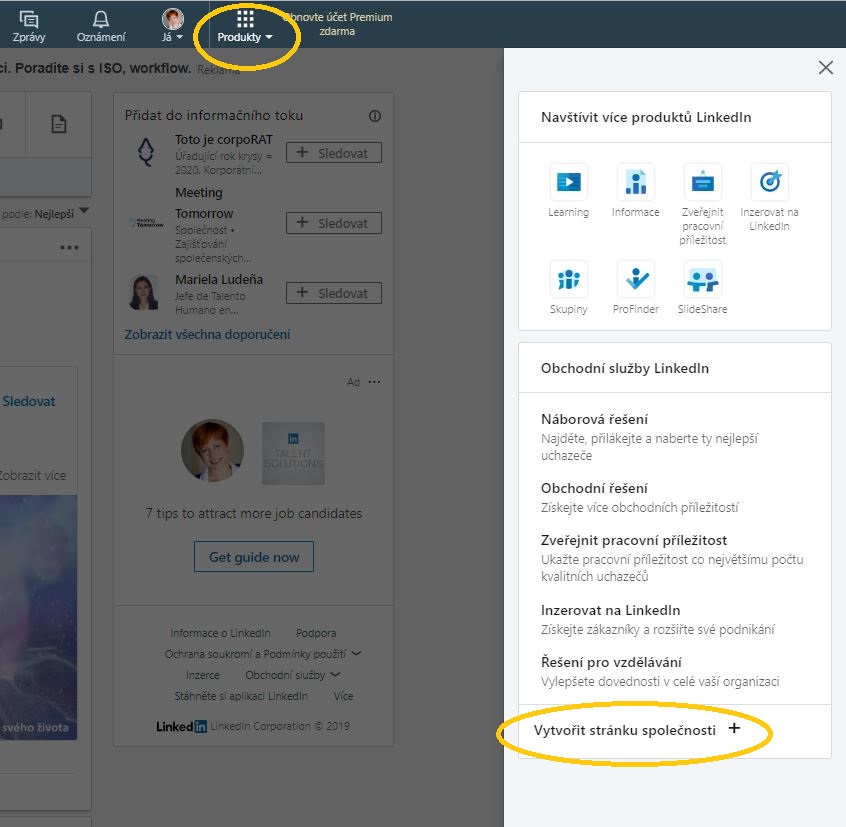 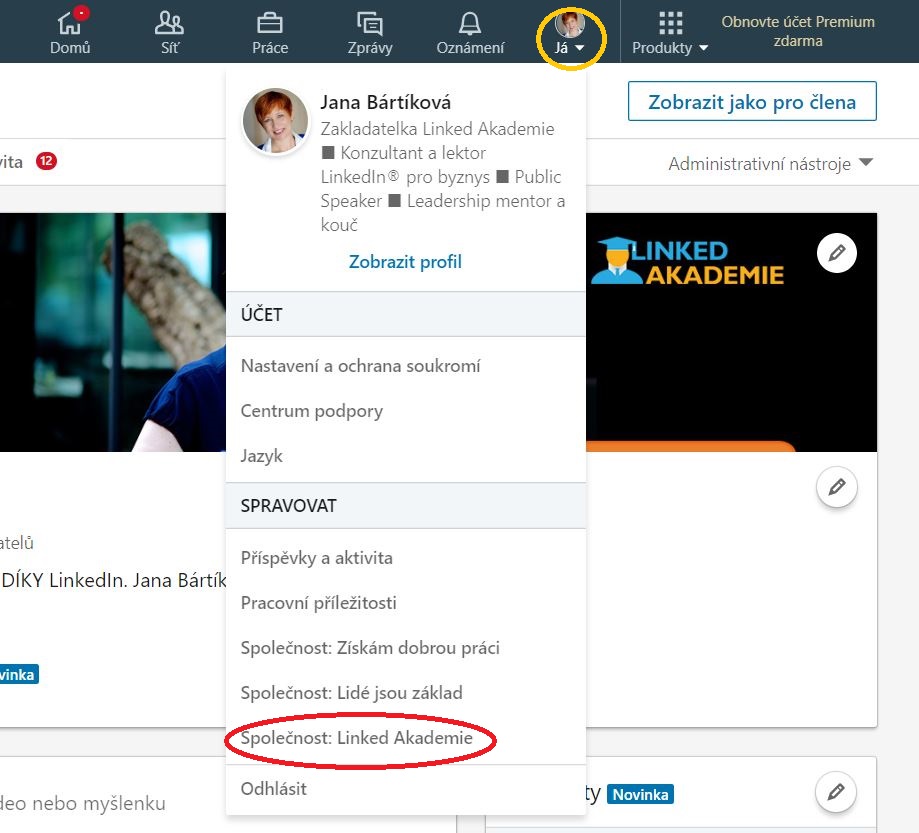 22
©2019 Linked Akademie
4. Vybudování VELKÉ A KVALITNÍ SÍTĚ SPOJENÍ – budoucích zákazníků
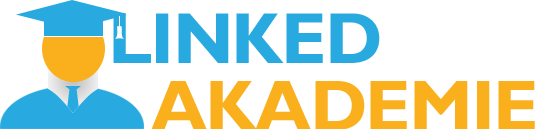 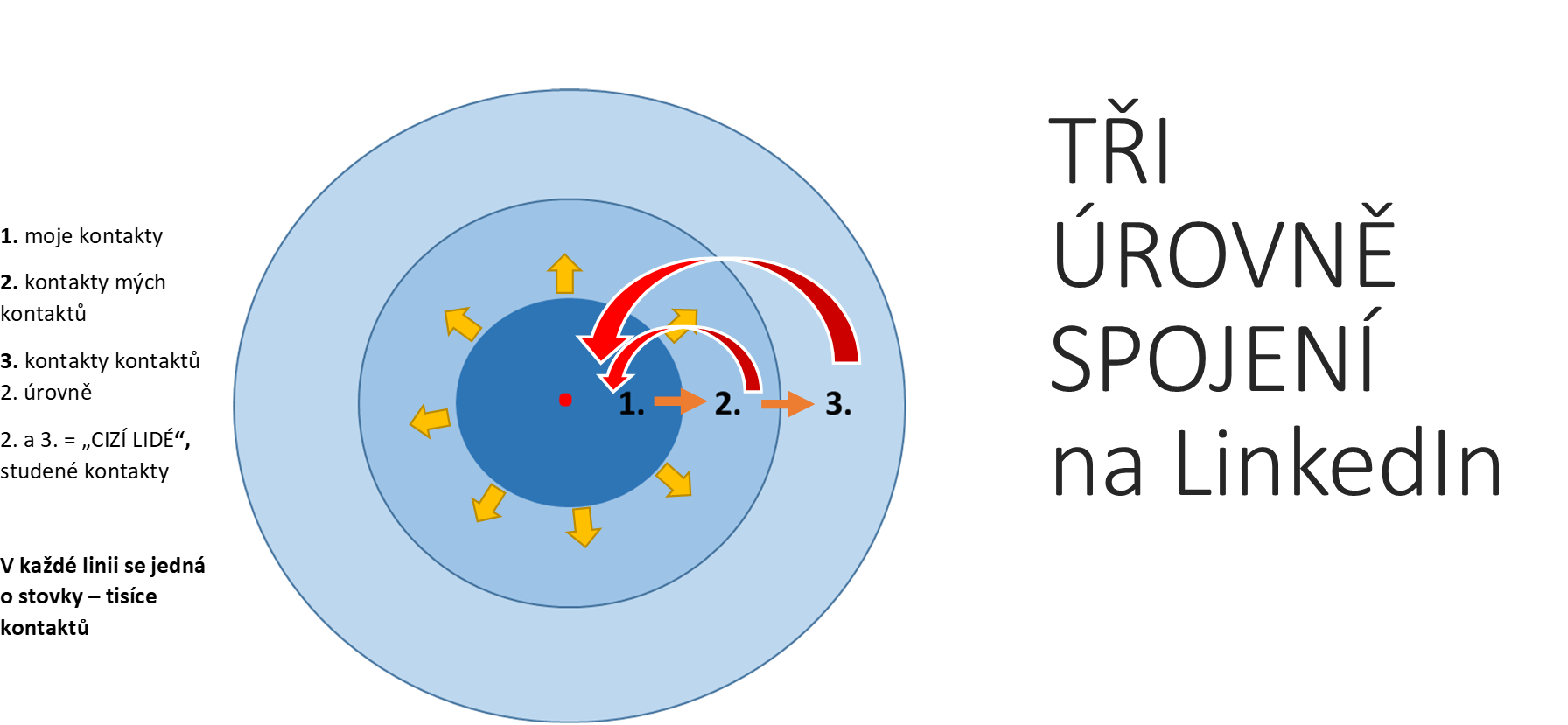 v
v
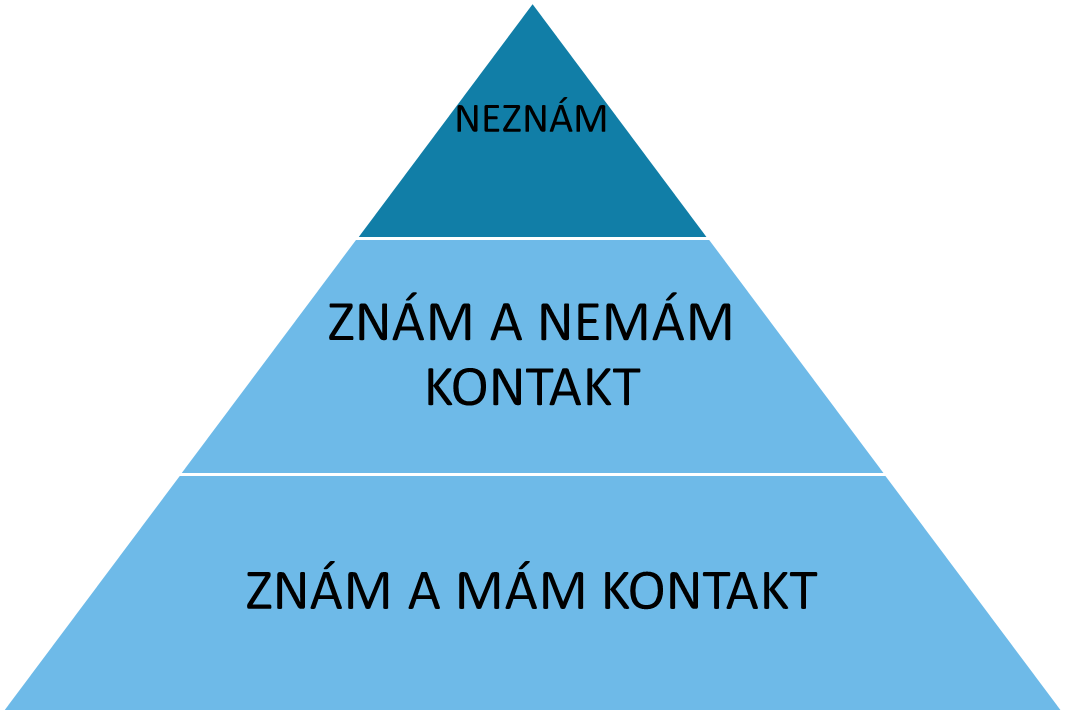 23
©2020 Linked Akademie
Import kontaktů
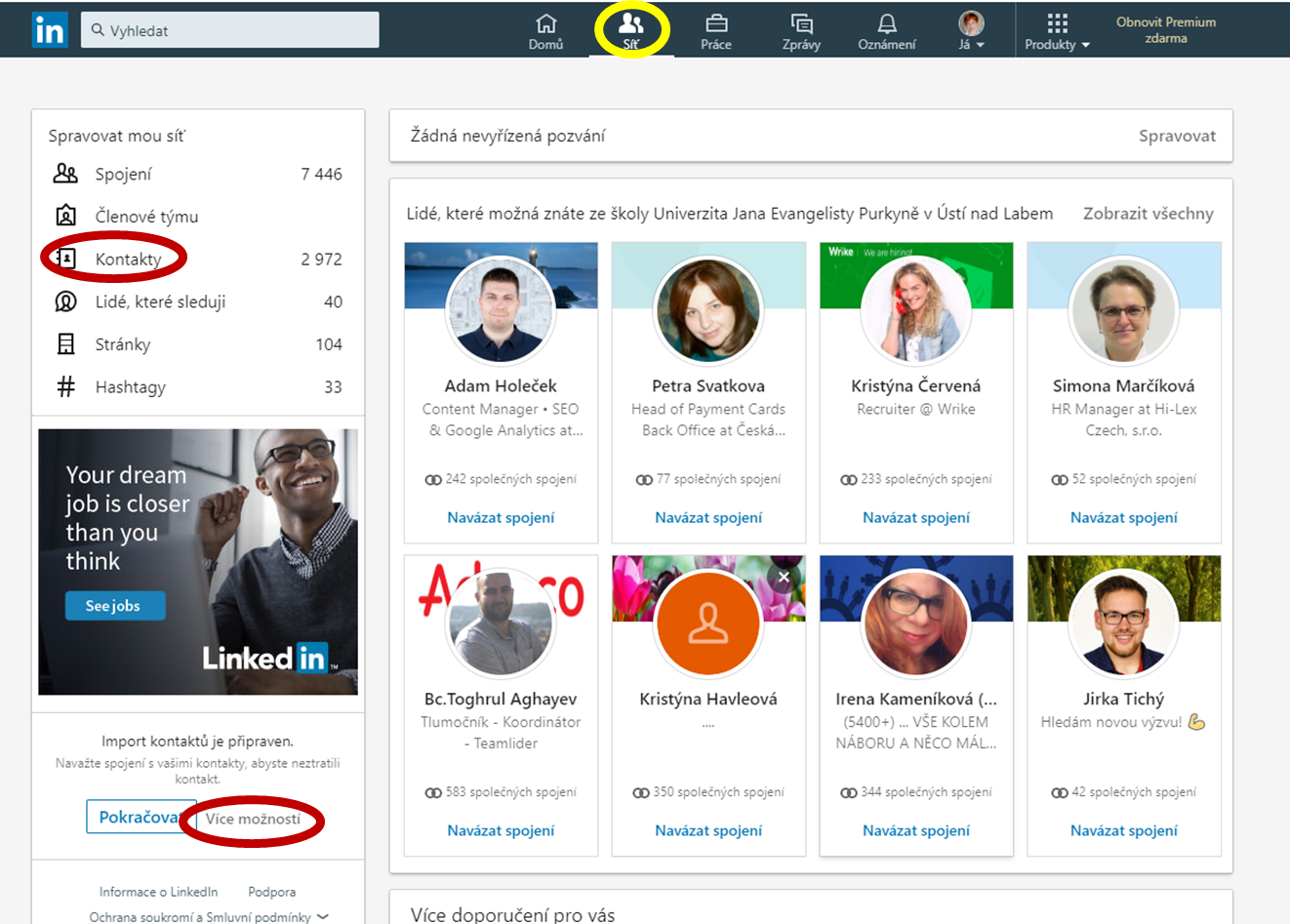 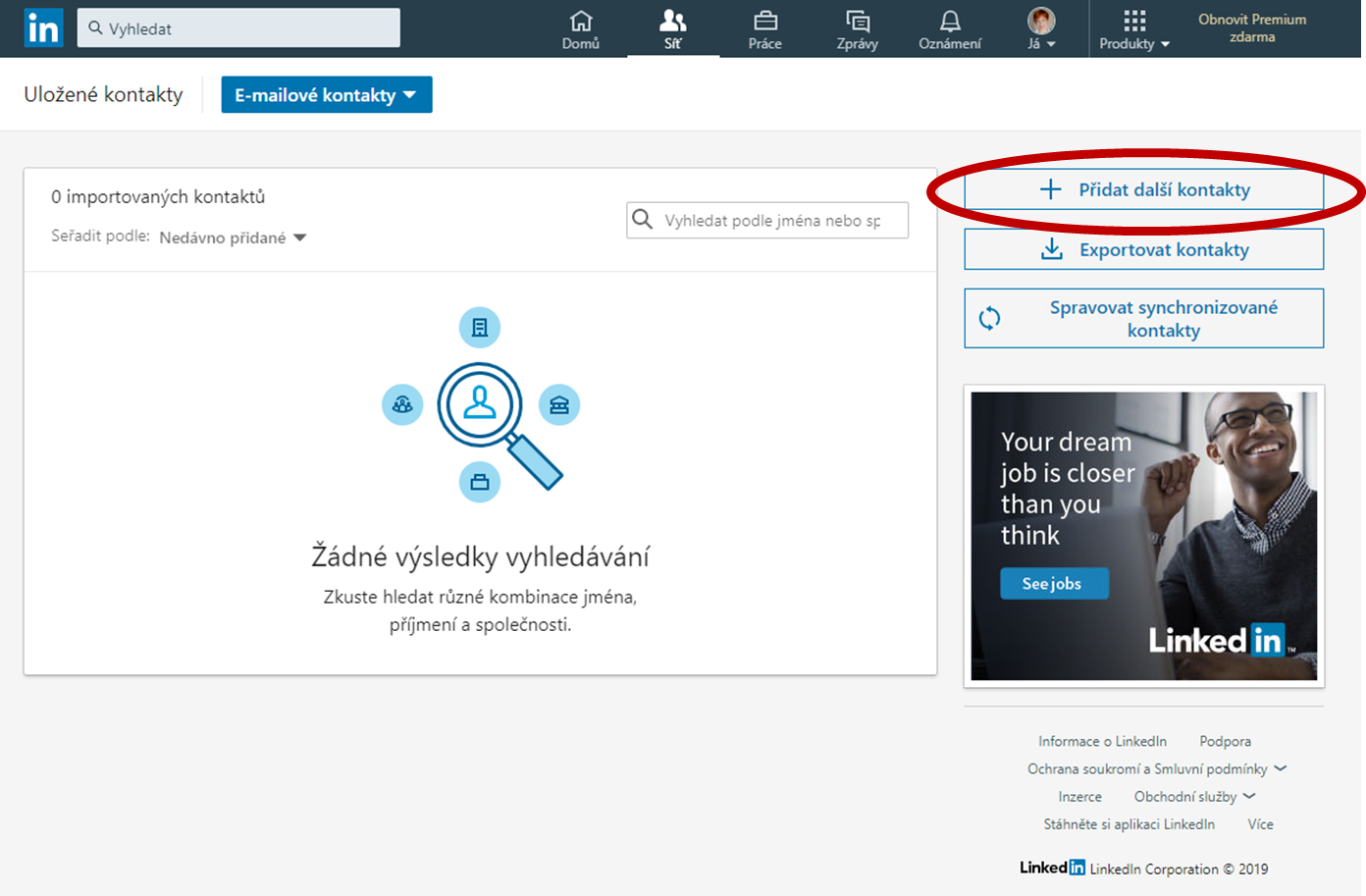 24
©2020 Linked Akademie
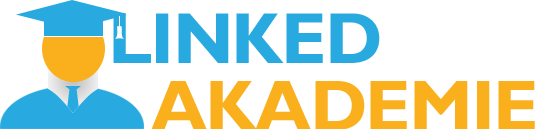 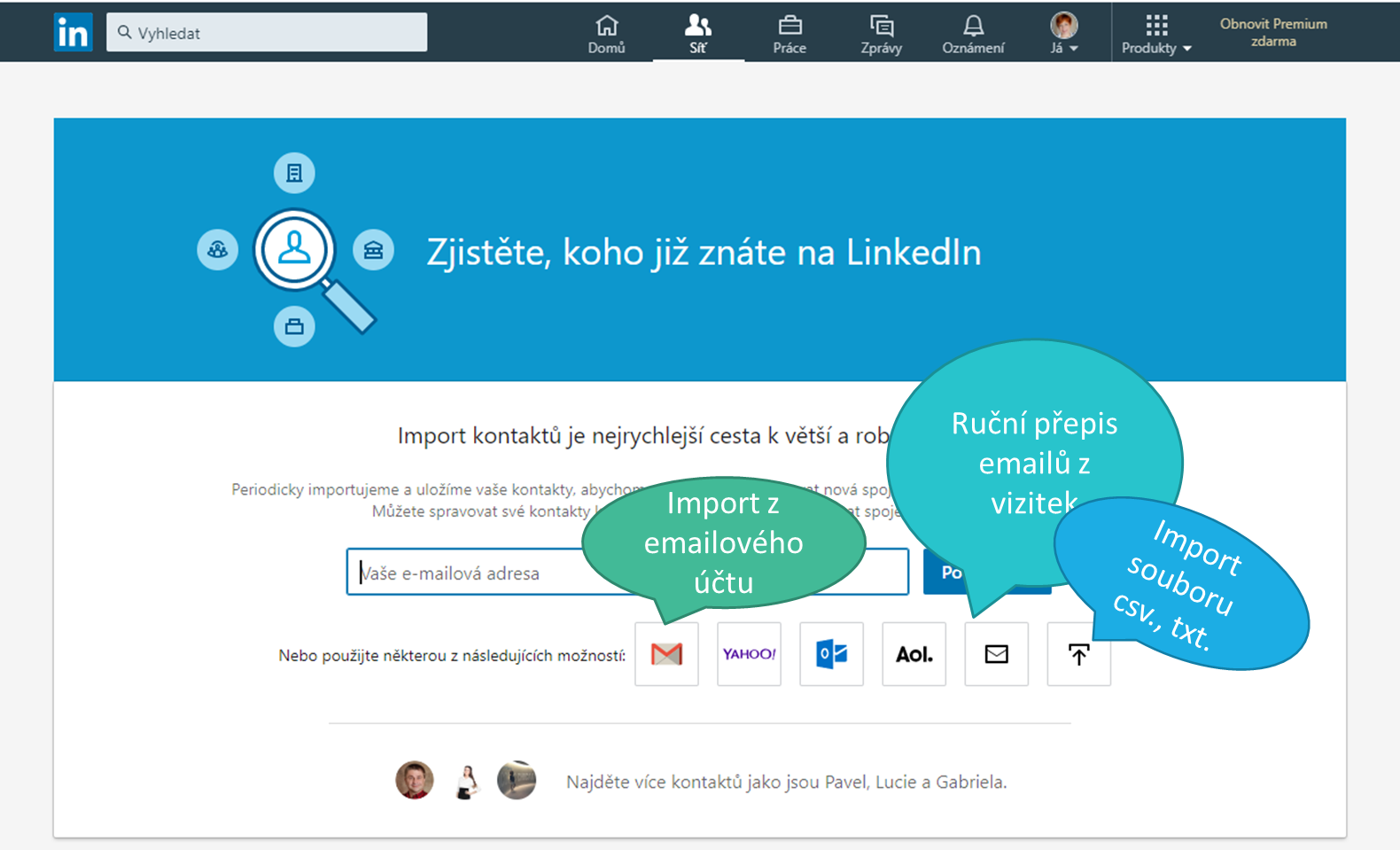 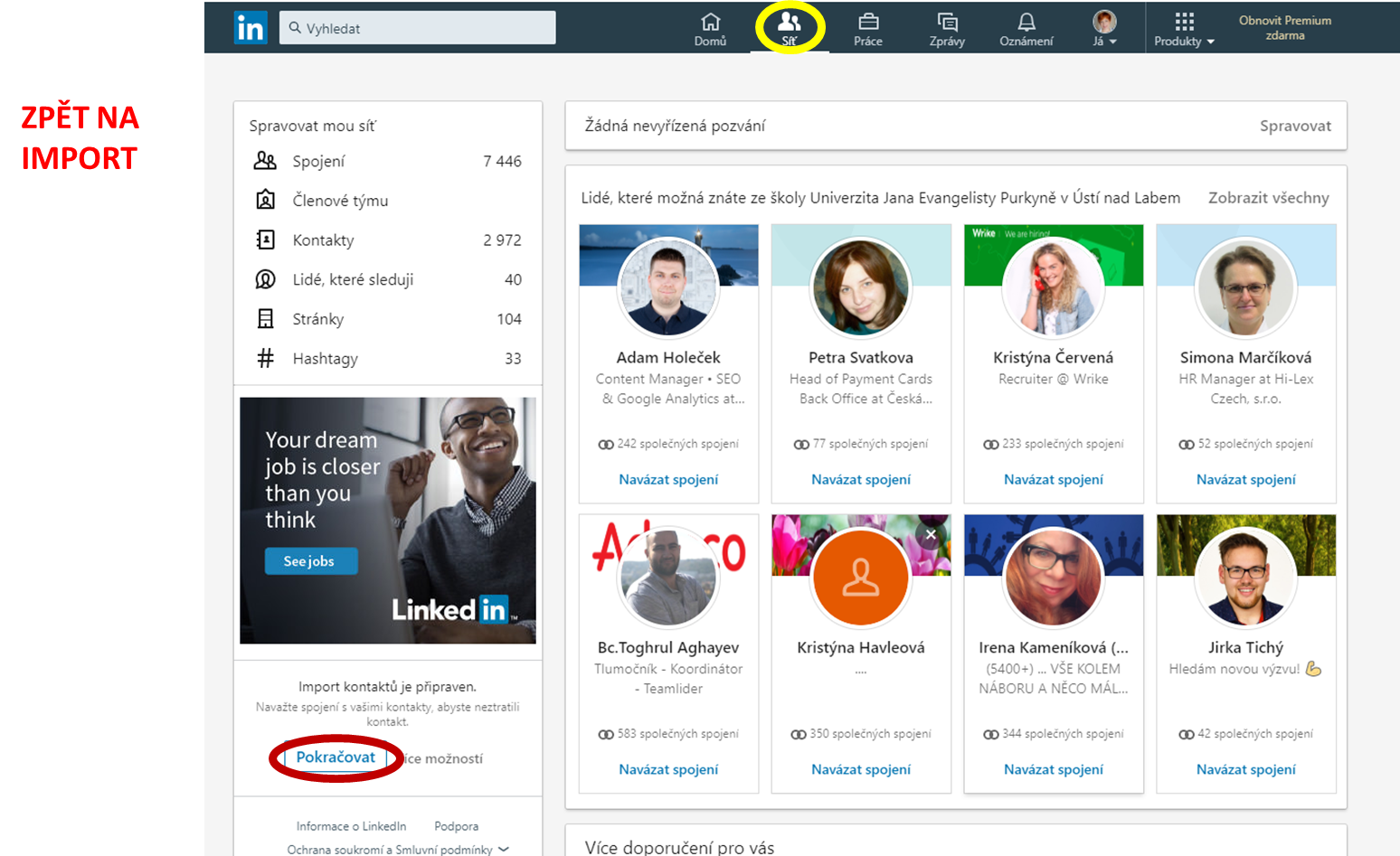 25
©2020 Linked Akademie
Poznámky
26
©2020 Linked Akademie
Správa importovaných kontaktů
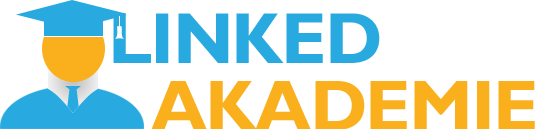 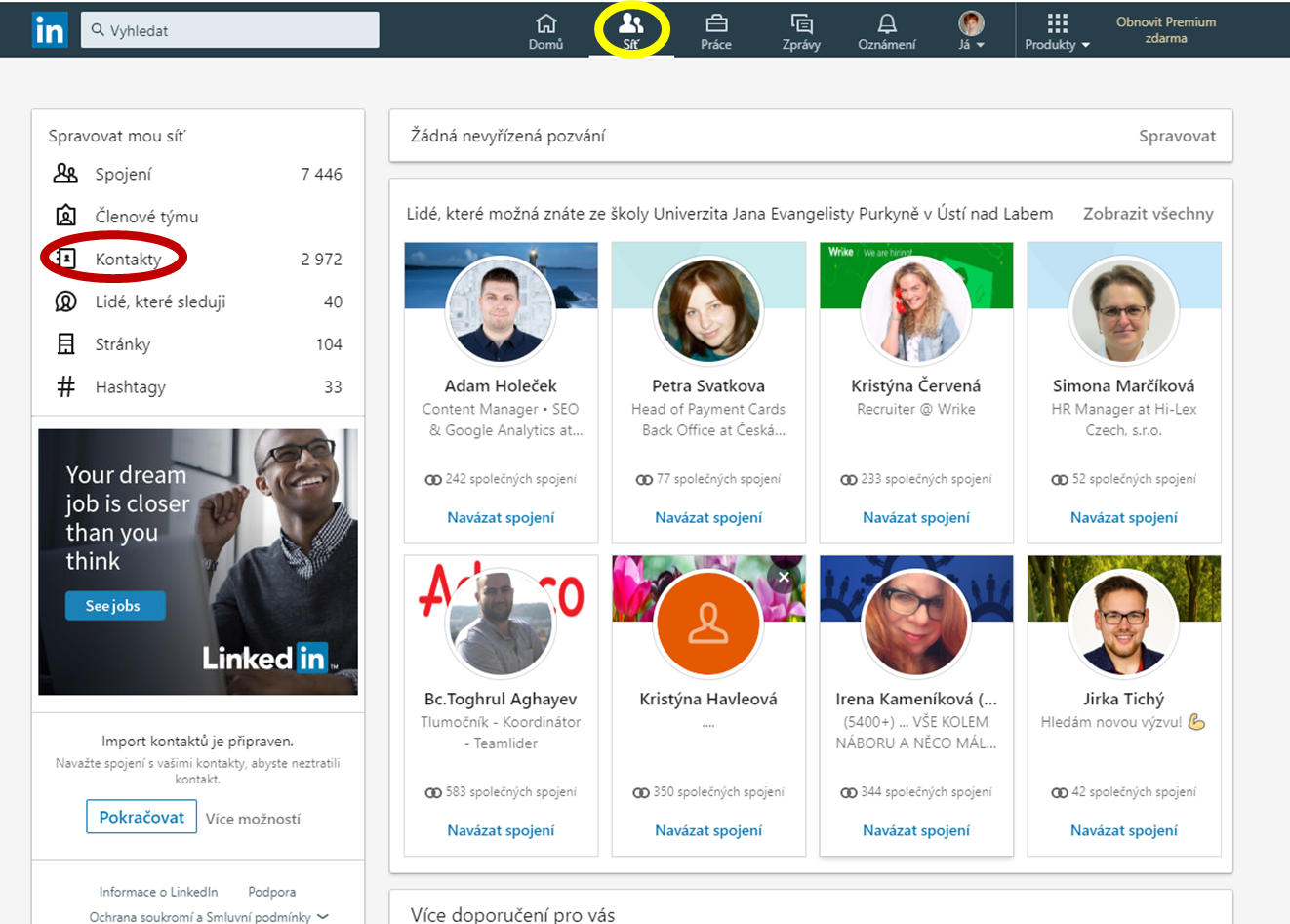 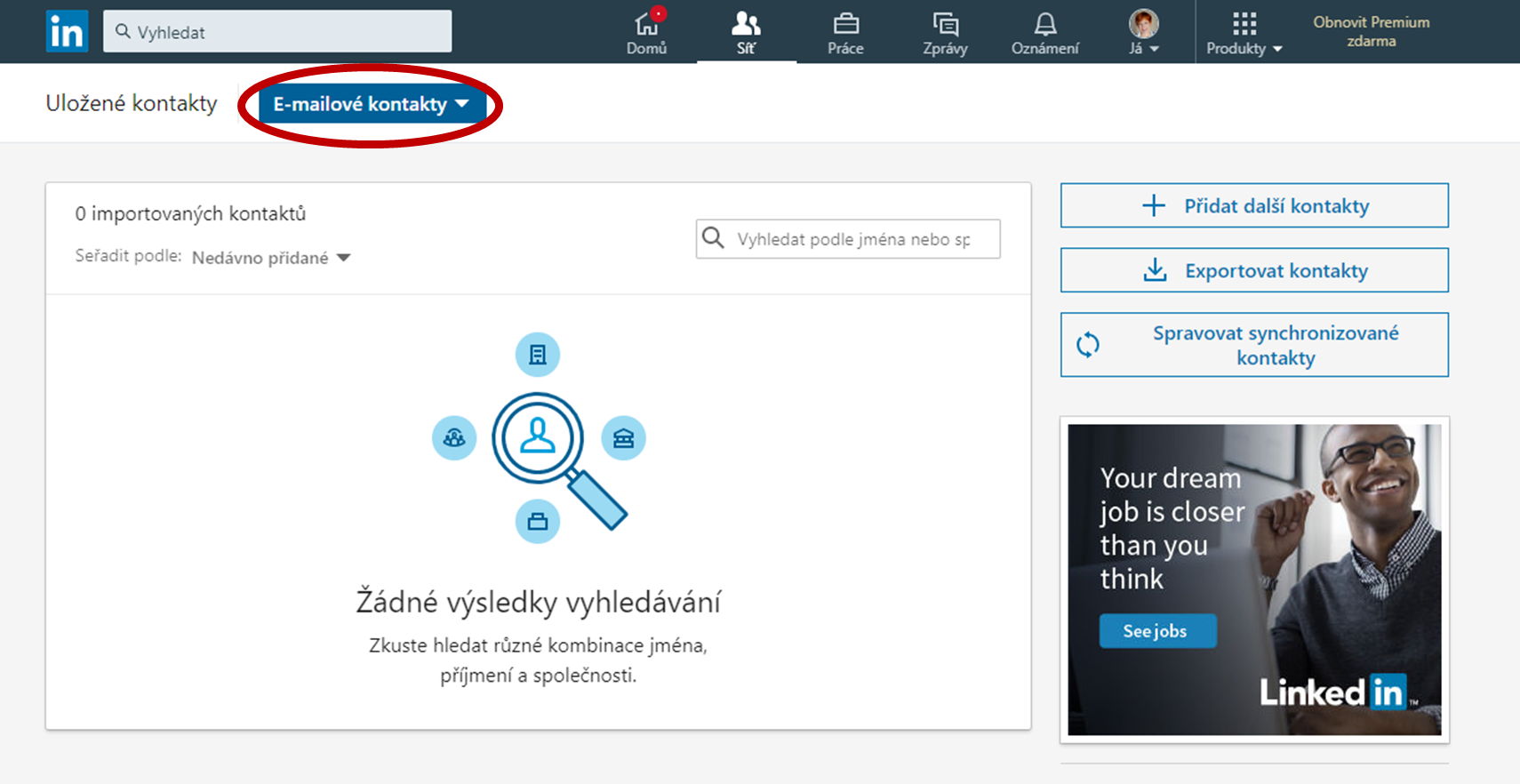 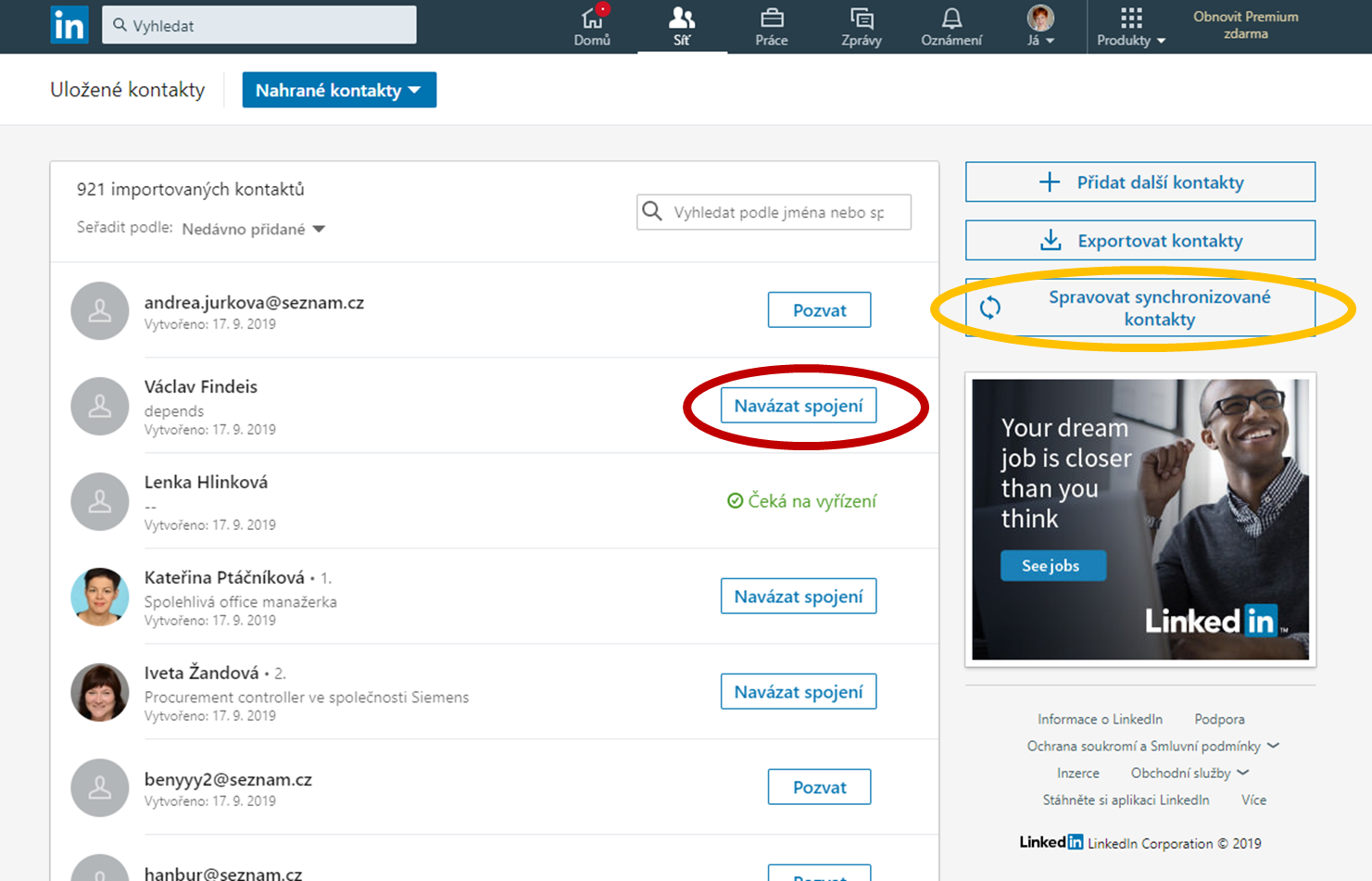 27
©2019 Linked Akademie
Správa pozvání
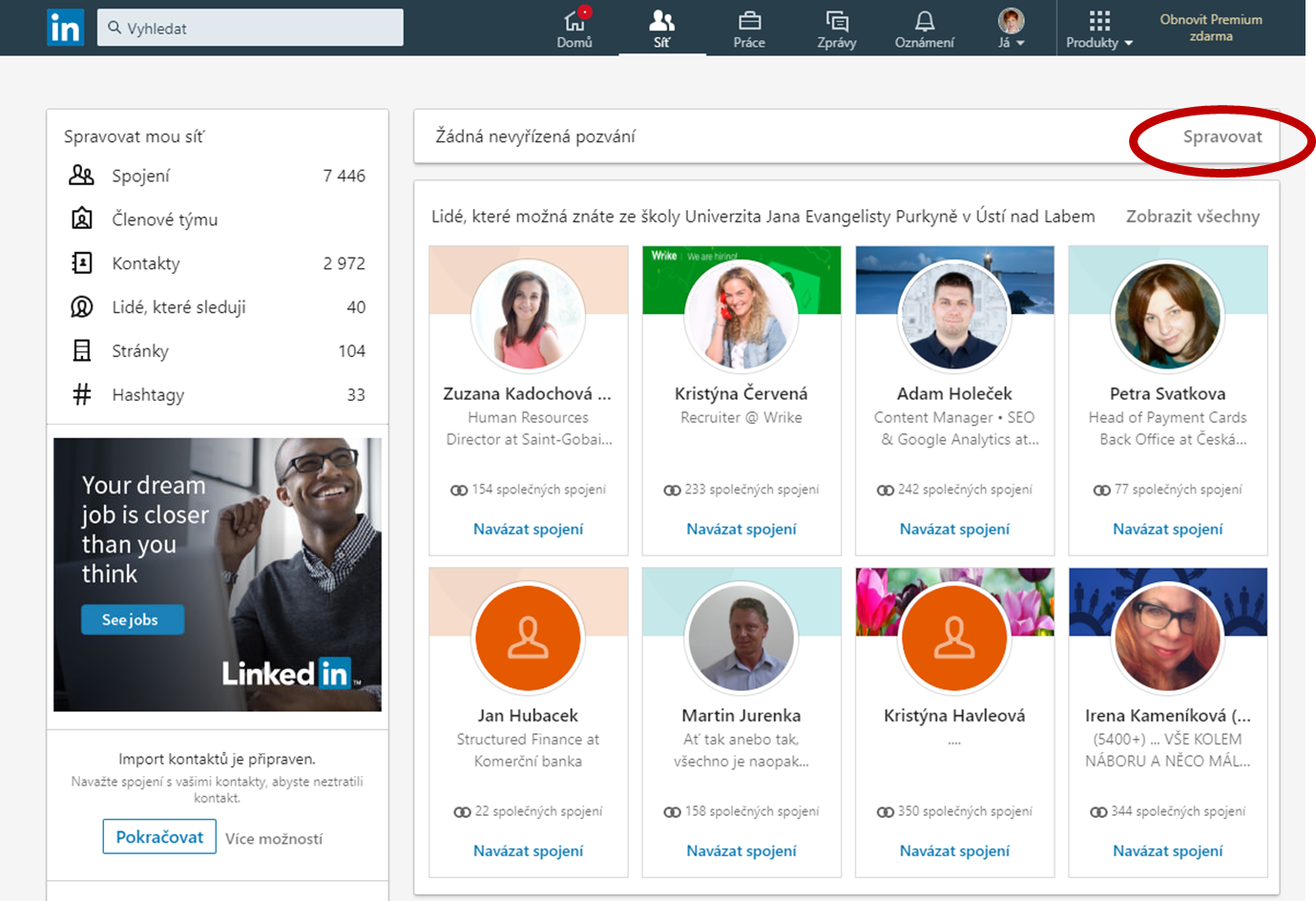 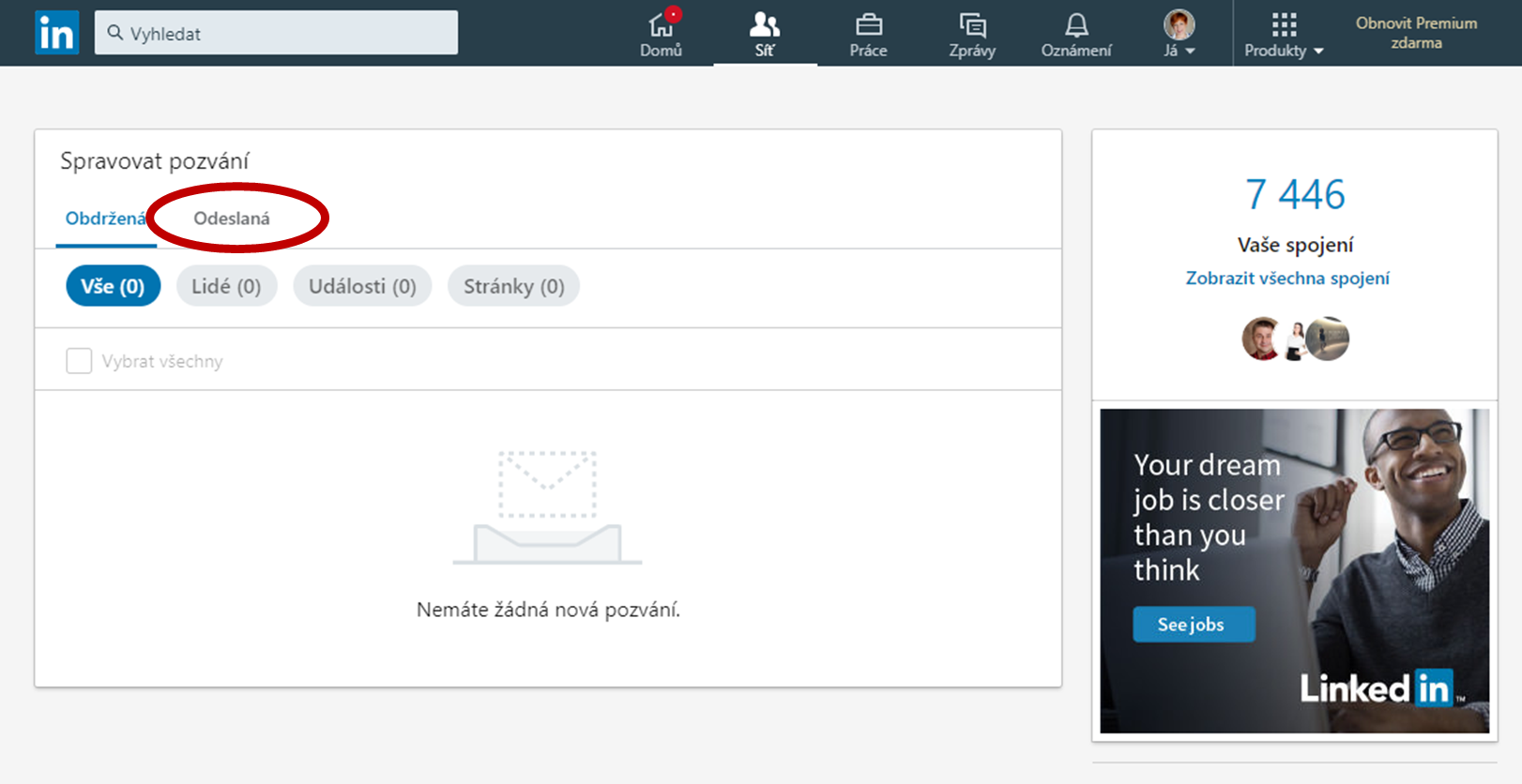 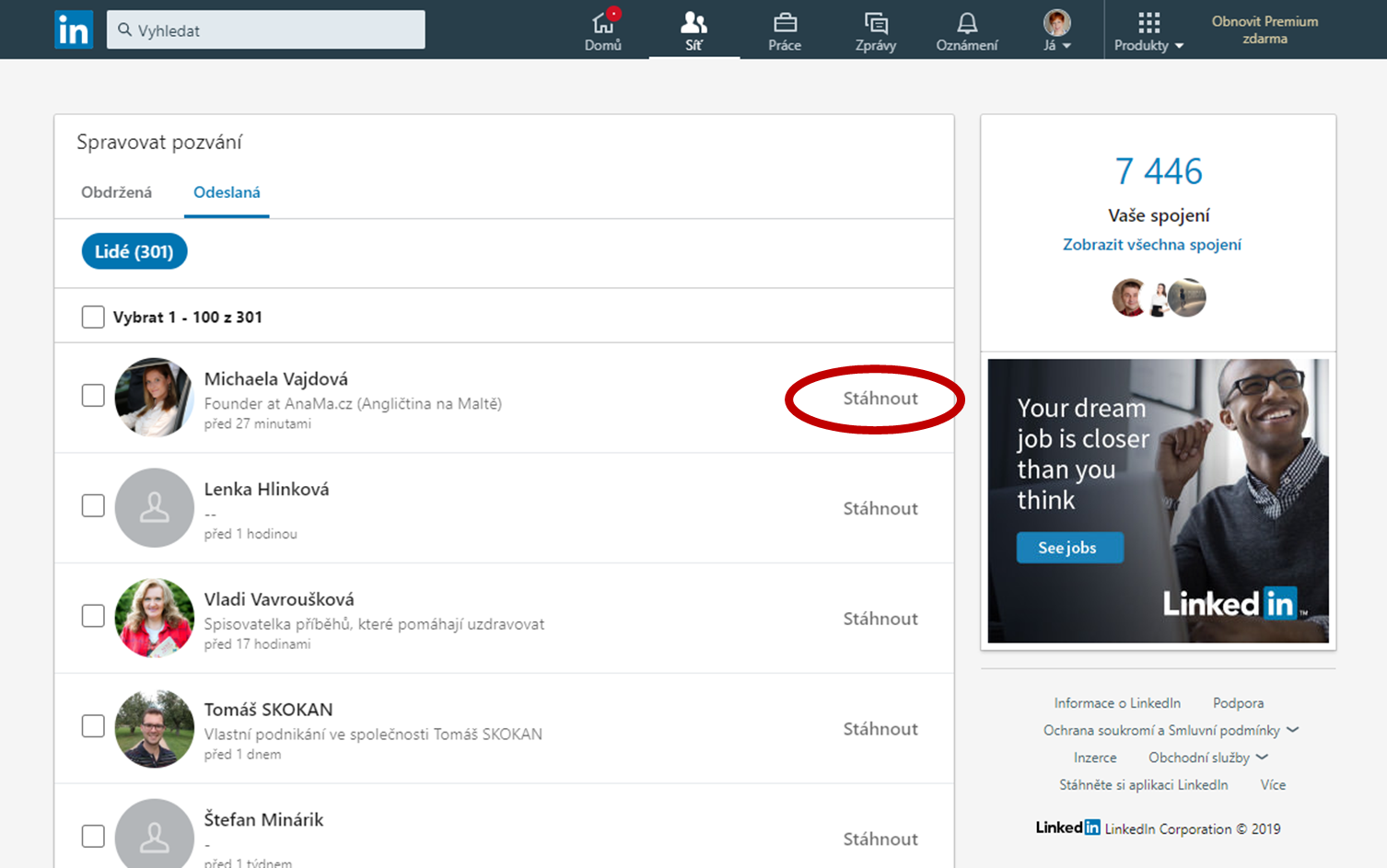 28
©2020 Linked Akademie
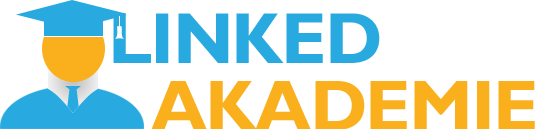 Cílené vyhledávání
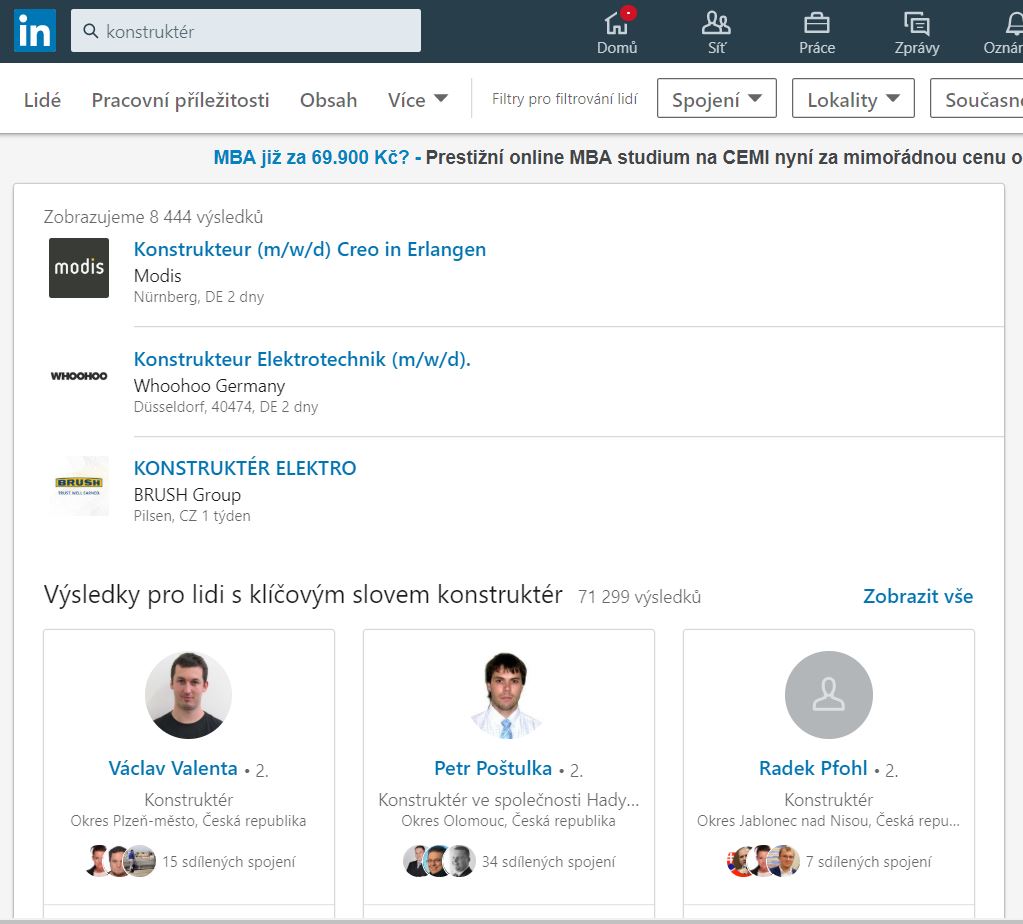 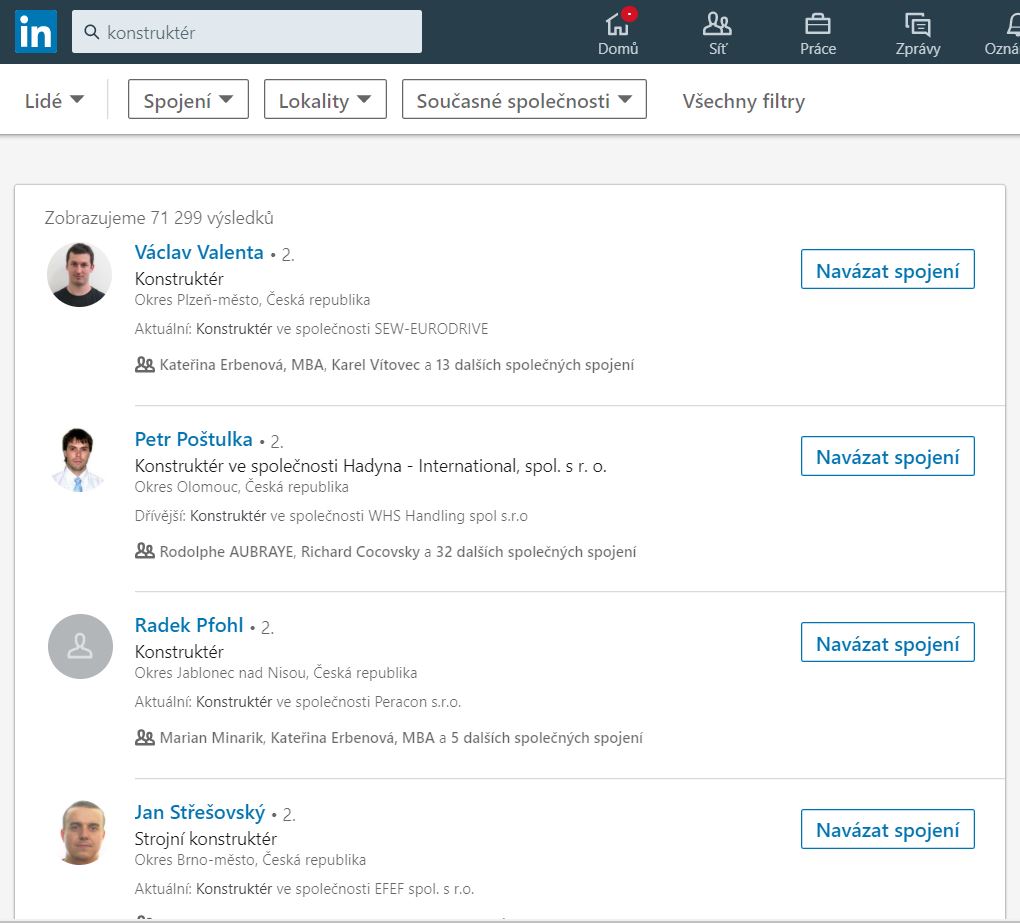 Mohu prohledávat jen 1.000 výsledků
29
©2020 Linked Akademie
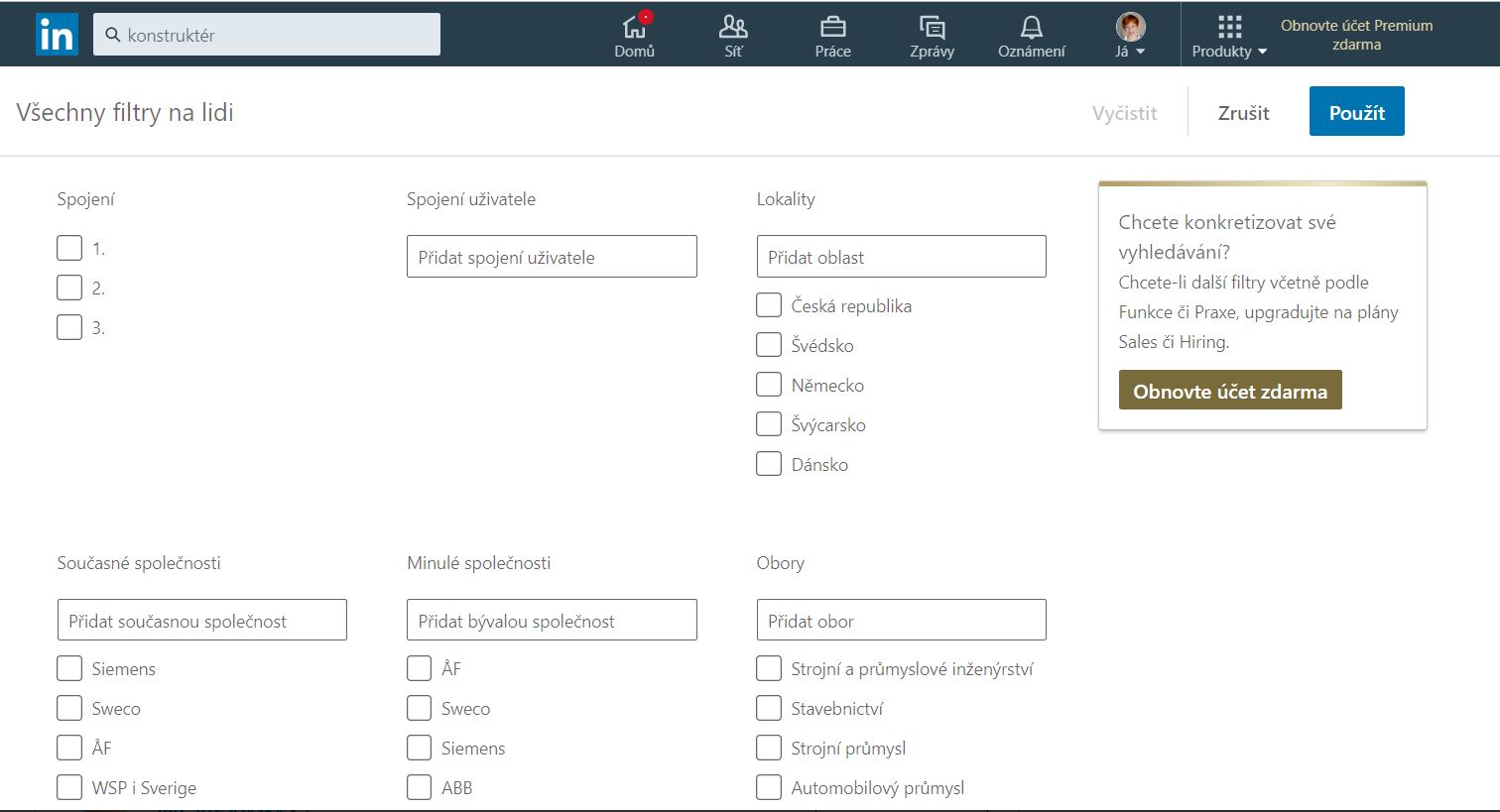 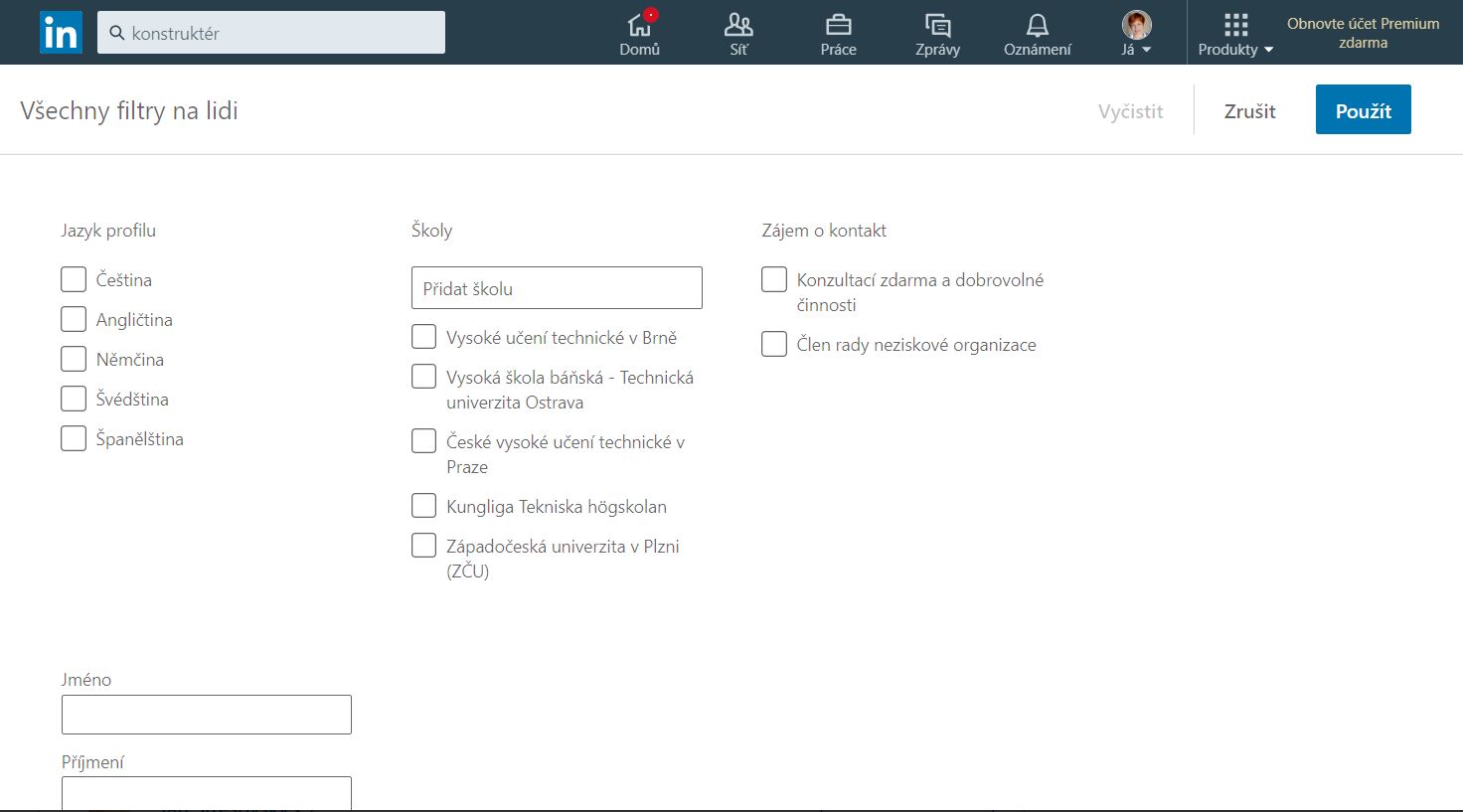 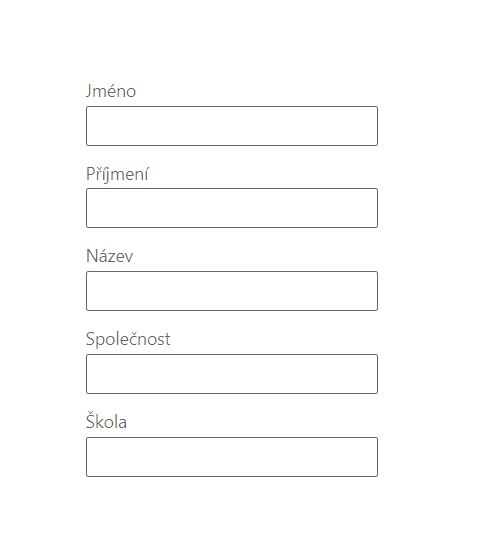 30
©2020 Linked Akademie
Boolean Search
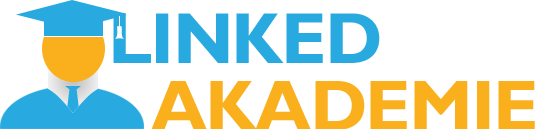 1. Operátory
AND: platí obě slova současně – projektový AND manažer 
Mezera mezi slovy = AND
OR – platí alespoň jedno slovo – projektový OR project
NOT – vyloučit slovo z vyhledávání – NOT manager
Znaménko – (minus) platí také jako NOT
2. Modifikátory
Uvozovky – platí přesně, jak je uvedeno - „projektový manažer“
Závorky – oddělují více podmínek – (projektový OR project) AND (manažer OR manager)
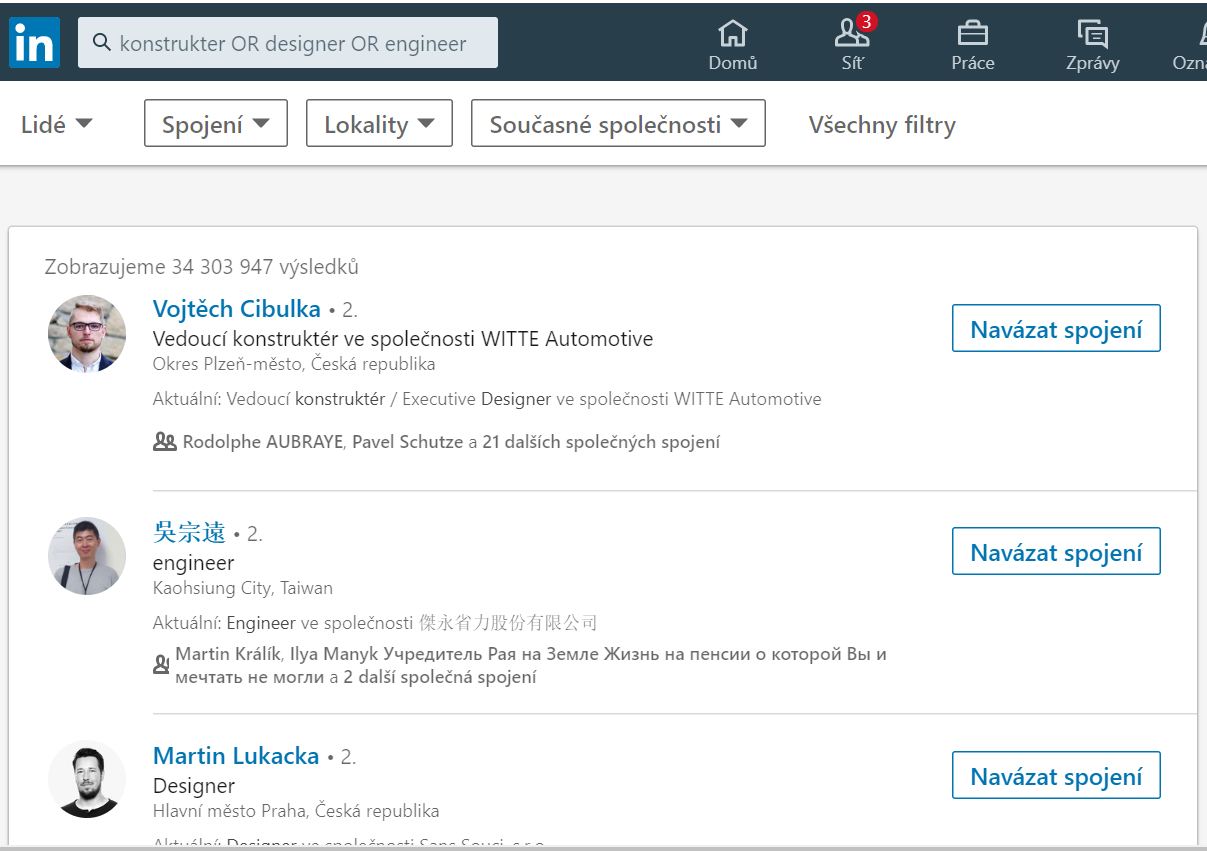 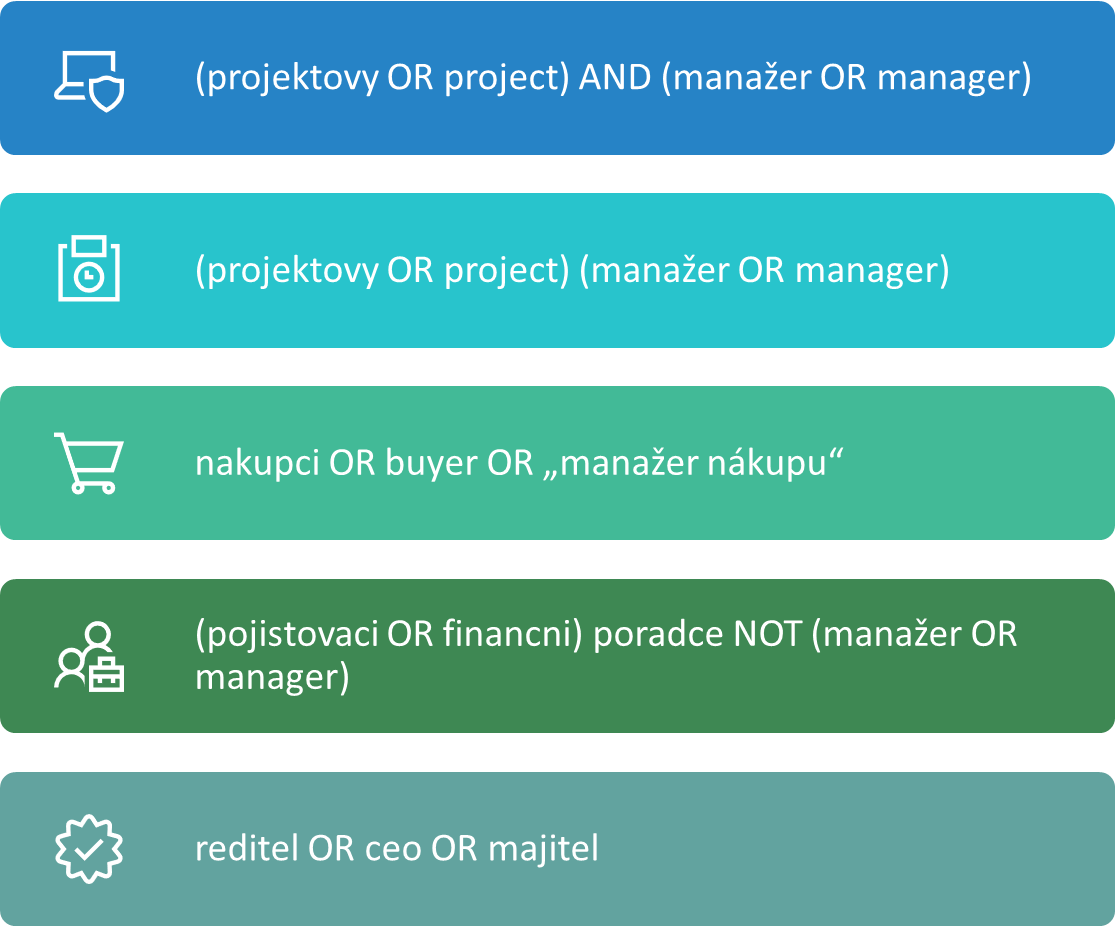 31
©2020 Linked Akademie
LinkedIn Commercial Use Limit
Počet zobrazených výsledků – 1000 výsledků nebo 100 stran
 Limit aktivit – otevřených profilů – pokud budete aktivnější, než obvykle, omezí vám LinkedIn počet zobrazených profilů na 2 – 3. A to až do prvního dne následujícího měsíce.
 KDY TO NASTANE?
Limit není jasně dán. LinkedIn ho definuje jako „zvýšená aktivita oproti předchozím obdobím“. 
DOPORUČENÍ:
Postupovat podle pyramidy kontaktů
Z počátku otevírat méně profilů denně a pomalu zvyšovat 
Využít prémiovou verzi (LinkedIn Sales Navigator) na měsíc zdarma
LIMIT SE NEVZTAHUJE NA:
 Vyhledávání podle jména
 Procházení sítě spojení (úroveň 1)
XRay Search
Vyhledávání LinkedIn profilů na Google
Za hranicí 3. úrovně
Bez limitů LinkedIn
Až 600 profilů
Příkazový řádek + parametry (boolean search)
site:cz.linkedin.com/in | site:linkedin.com/pub) -inurl:dir (konstrukter OR designer) (praha OR prague)
32
©2020 Linked Akademie
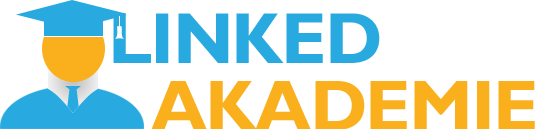 Oslovení
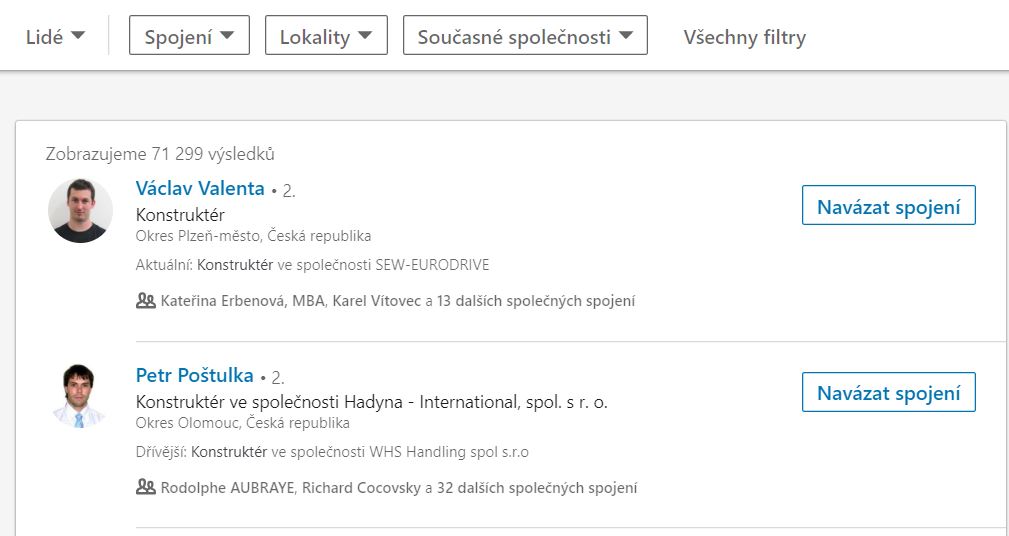 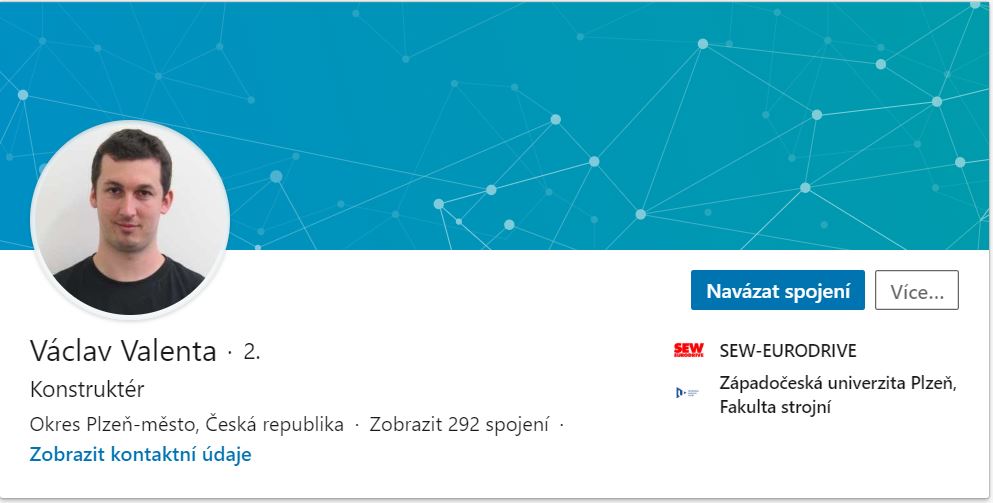 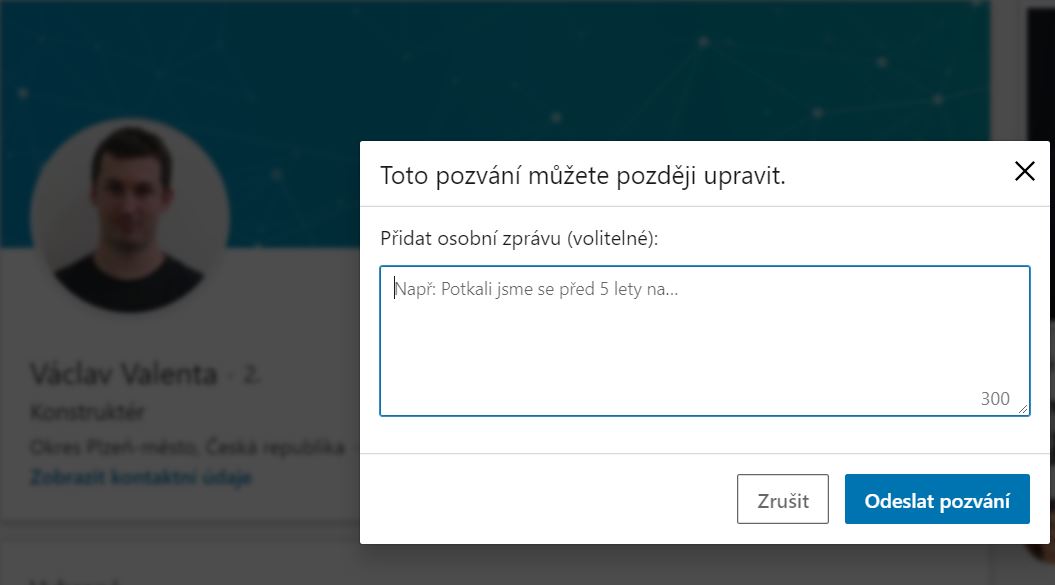 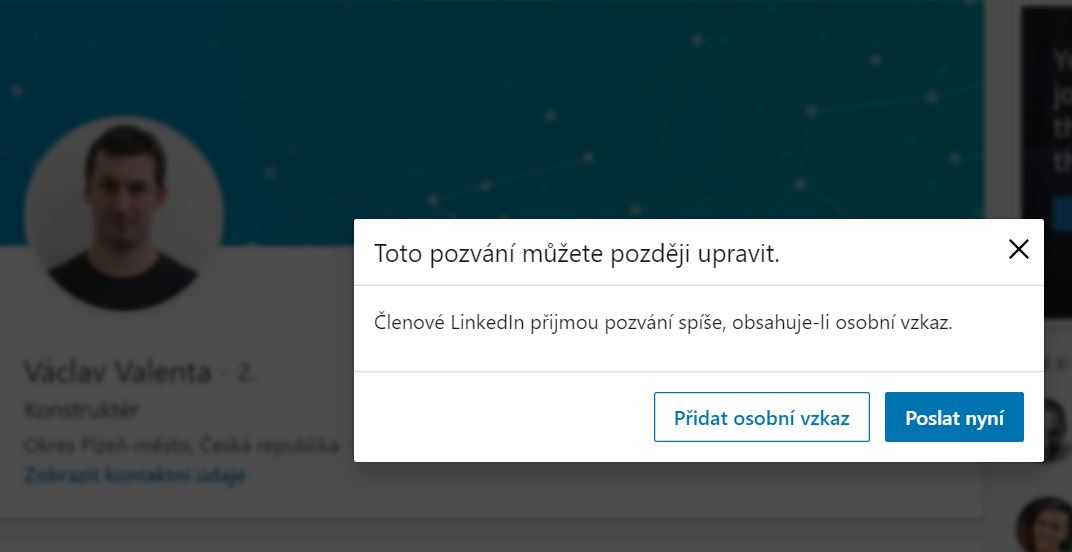 33
©2020 Linked Akademie
KONTAKTY
34
©2020 Linked Akademie
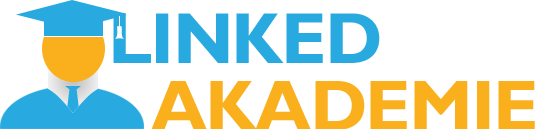 5. KOMUNIKACE se sítí, BUDOVÁNÍ ZNAČKY na LinkedIn
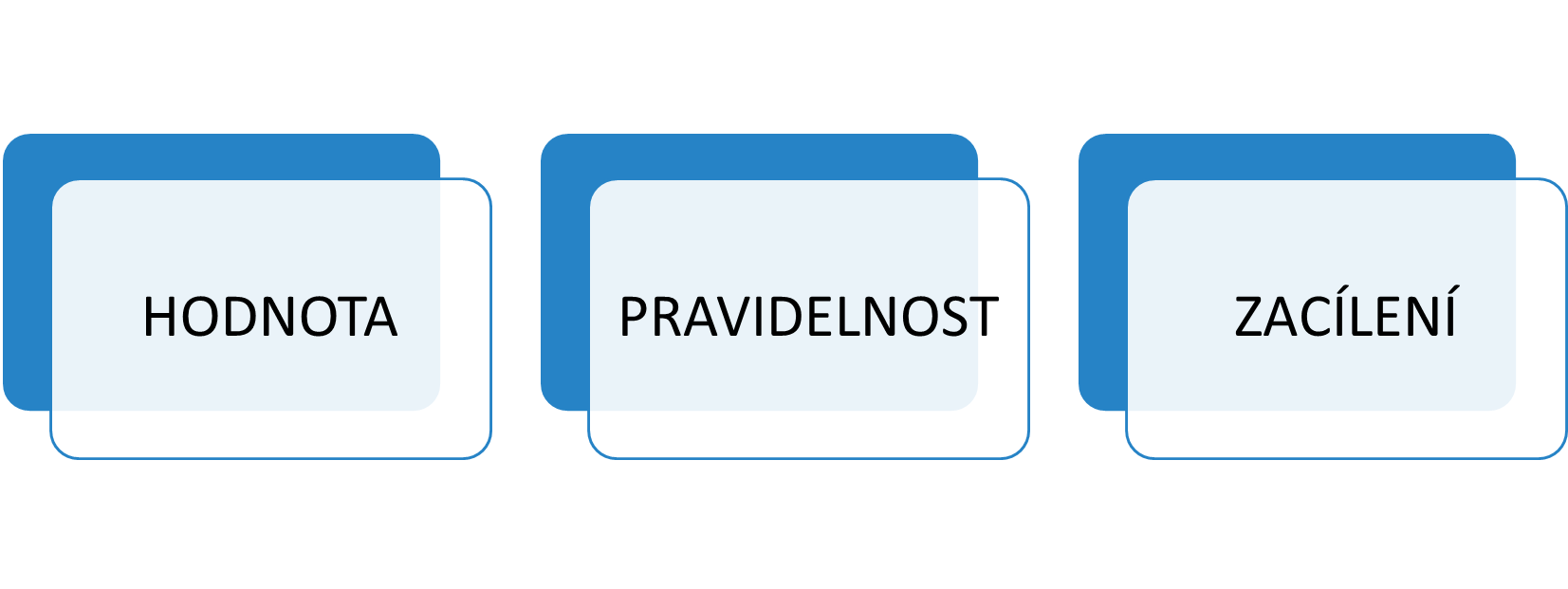 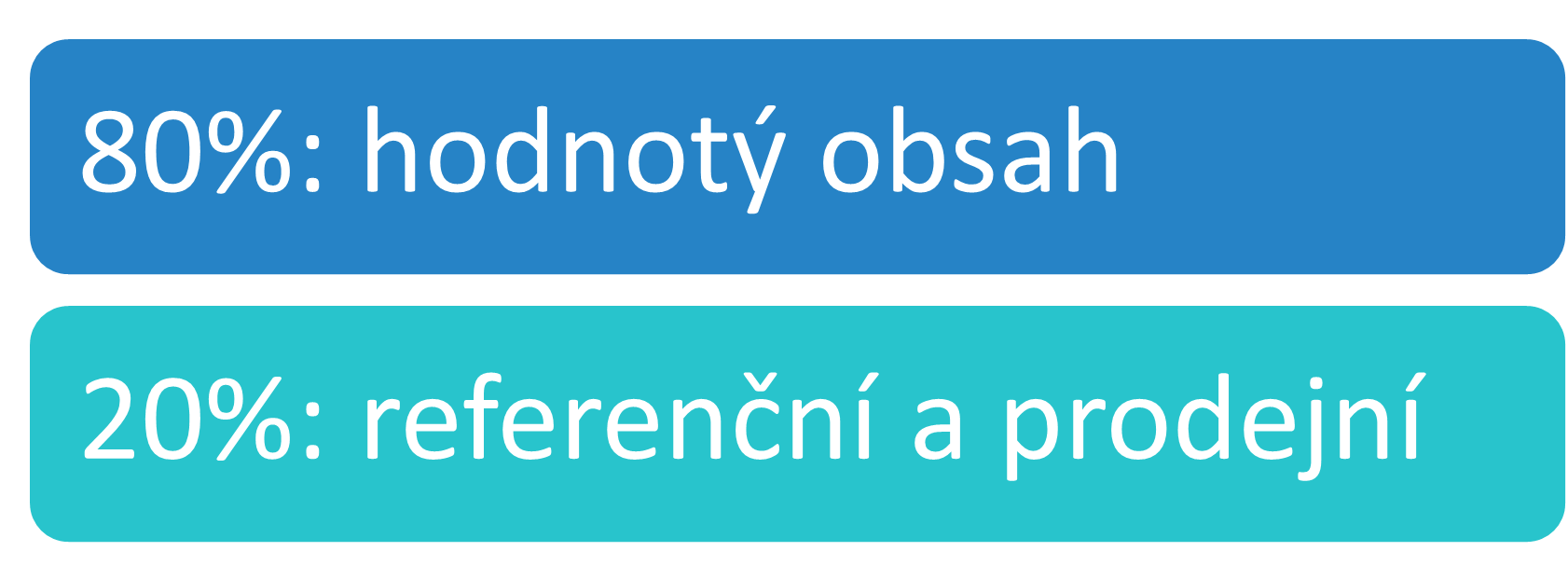 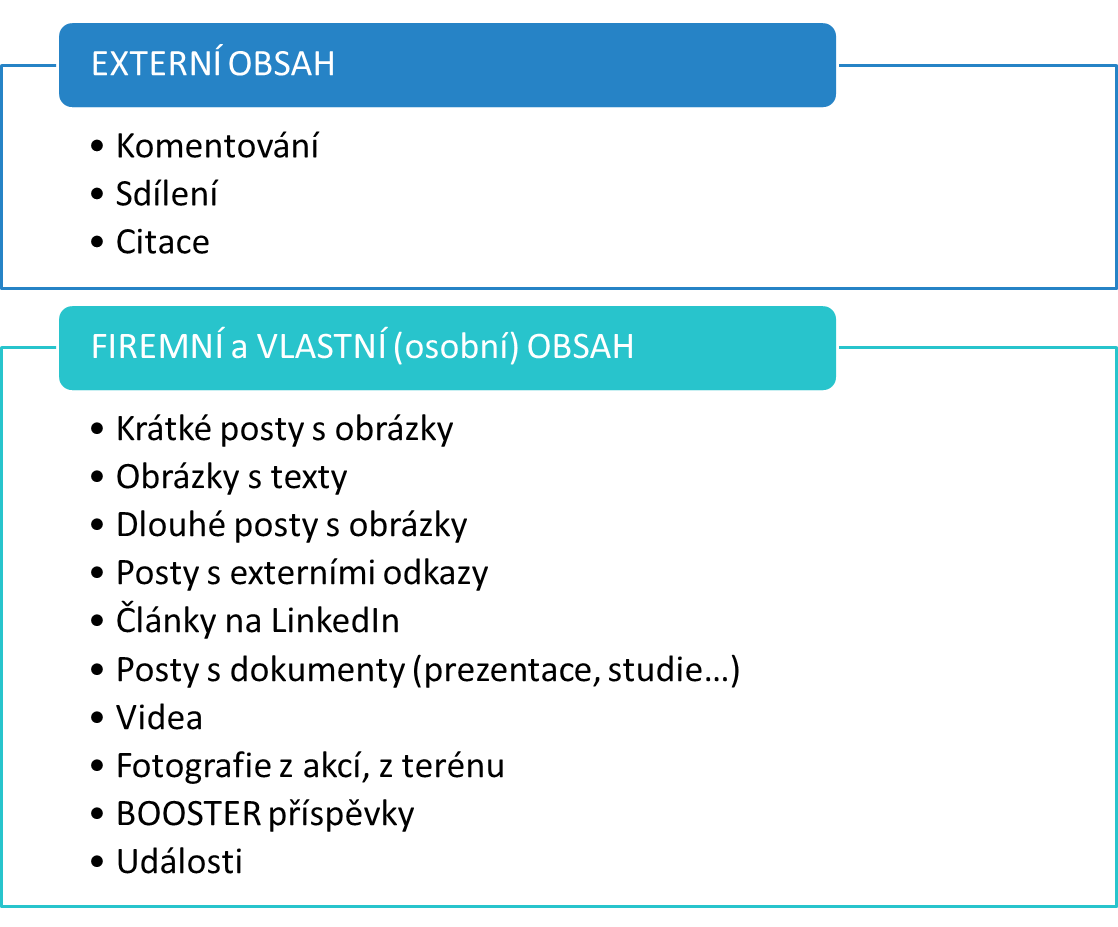 35
©2020 Linked Akademie
Poznámky
36
©2020 Linked Akademie
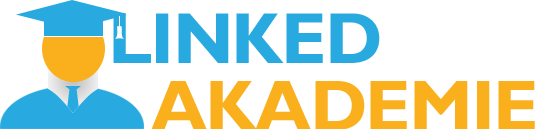 Poznámky
37
©2020 Linked Akademie
DOSAH
Hastagy
 Označování
 Posty bez odkazů
 Osobní profil
  Plán příspěvků – příprava předem
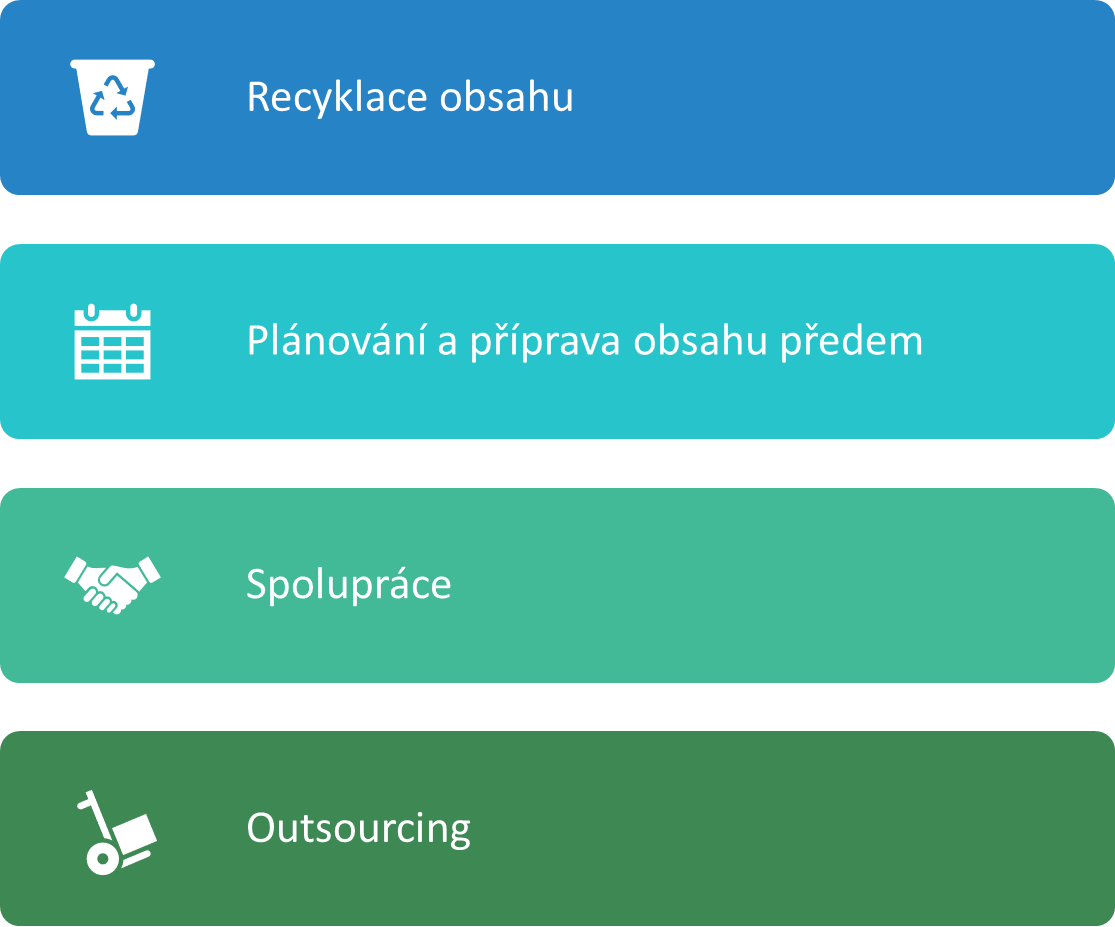 OBRÁZKY
Pozor na autorská práva k obrázkům!
Tip 1:Obrázky zdarma: https://pixabay.com/
Za dobrou cenu (od 2 USD): https://photodune.net/
Dražší, ale obrovský výběr a vysoká kvalita: https://www.shutterstock.com/
38
©2020 Linked Akademie
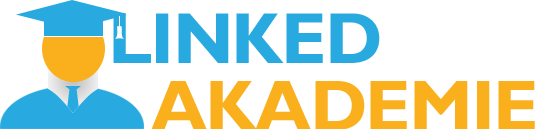 6. Přeměna spojení na LinkedIn v ZÁKAZNÍKY
STRATEGIE 1: CESTA ZÁKAZNÍKA (on-line prodej)
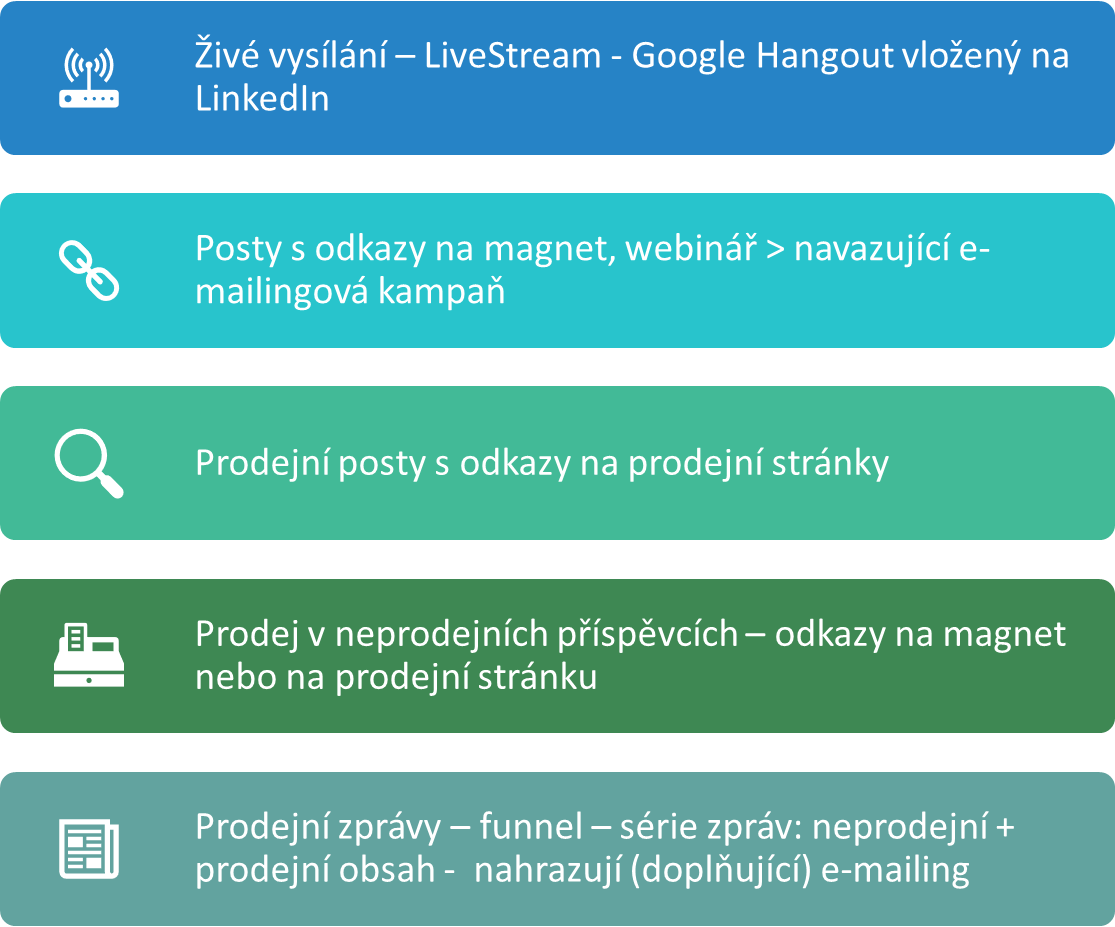 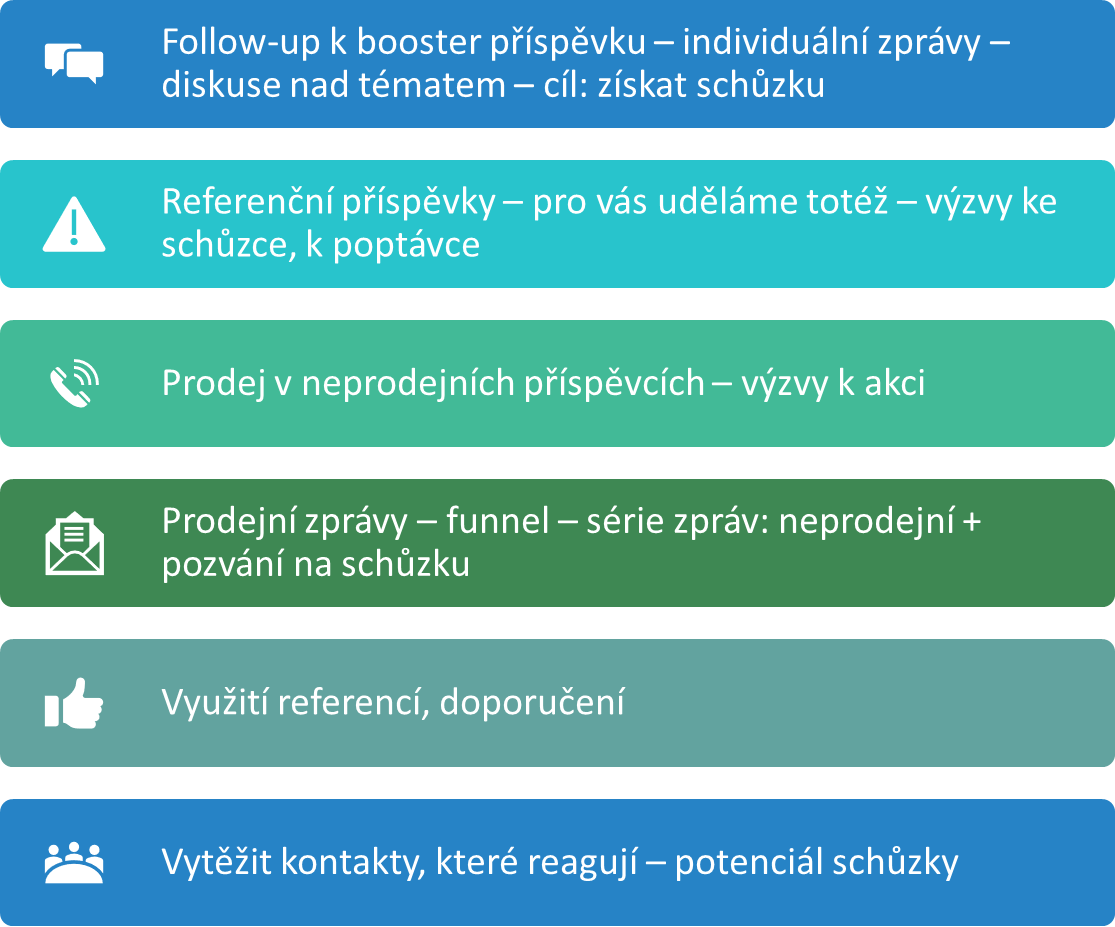 STRATEGIE 2: GENEROVÁNÍ SCHŮZEK (přímý prodej)
39
©2020 Linked Akademie
STRATEGIE 3: SKUPINA na LinkedIn
DŮLEŽITÉ
DŮLEŽITÉ
40
©2020 Linked Akademie
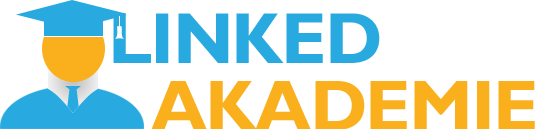 POZNÁMKY
41
©2020 Linked Akademie
7. NEXT STEPS
Reference v příspěvku
Napsat příspěvek – o jakou akci šlo, co konkrétně si odnáším, proč doporučuji
Označit, koho doporučuji - @Jana Bártíková
Připojit obrázek z akce nebo Kudos
Vložit odkaz na přihlášeníhttps://www.linkedakademie.cz/seminar/
Přidat tagy #linkedinkurz #linkedinseminar #linkedinprobyznys
Zveřejnit nejpozději do 10. 2. - všední den 8 – 12 nebo 13 – 16 hodin
Poslat mi zprávu s odkazem na příspěvek
42
©2020 Linked Akademie
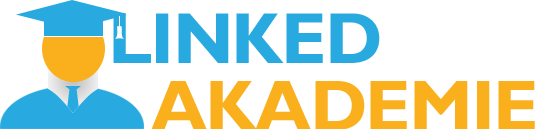 Workshop: Obsahová a prodejní strategie na LinkedIn
Návody, jak tvořit a publikovat hodnotný obsah, který vám pomůže získat nové a udržet stávající zákazníky na LinkedIn
 Principy, jak vytvářet funkční obsahovou a prodejní strategii
 Doporučení pro tvorbu publikačních plánů
 Praktické tipy a triky pro samotné psaní a tvorbu dalšího obsahu 
 Vlastní seznam témat, o kterých můžete na LinkedIn psát a hovořit
 Svou vlastní obsahovou a prodejní strategii na LinkedIn
Lektorka: Lucie Zitterbartová

https://www.linkedakademie.cz/workshop-obsah/

VÁŠ KÓD -20%: LAws012020
Workshop: Automatizace práce s LinkedIn
 Kompletní know-how efektivní práce s LinkedIn
 Praktické ukázky nástrojů a aplikací, se kterými můžete většinu aktivit na LinkedIn automatizovat a ušetřit tak spoustu času
 Automatizované nástroje na získávání kvalitních leadů na LinkedIn
 Pomoc s instalací a nastavením všech nástrojů a aplikací na místě
 Odpovědi na vaše otázky a doporučení k řešení vašich konkrétních situací
Lektor: Tomáš Havelka

https://www.linkedakademie.cz/workshop-automatizace/

VÁŠ KÓD -20%: LAws012020
43
©2019 Linked Akademie